Exotic decays
ECT*					       30/6/2021
[Speaker Notes: I am an experimental physicist working on subatomic physics]
Themes of this workshop
Several overlapping continua
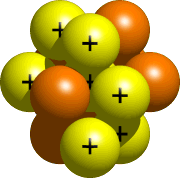 Few/many-body physics with the strong interaction (QCD)
n
11C+n
p
11B+p
3body decays
Efimov states?
Continua
Clustering
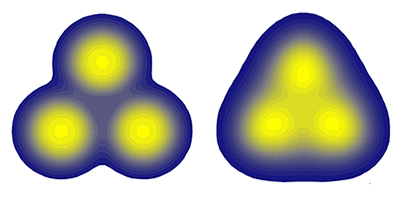 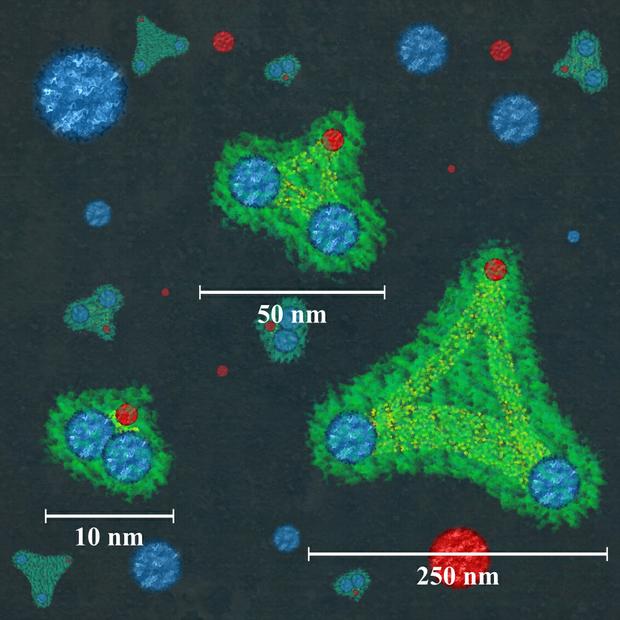 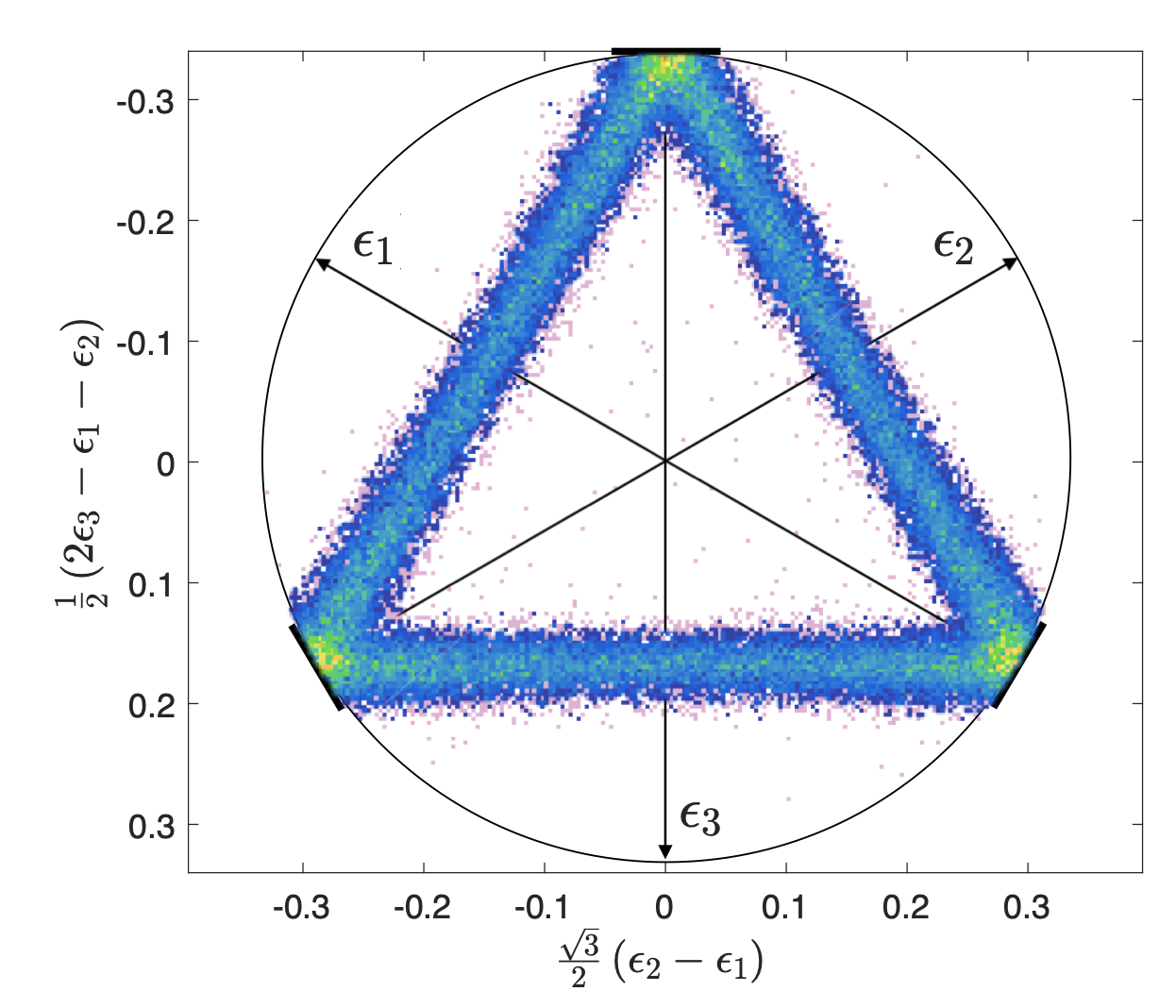 8Be(2+)+α
α
8Be(0+)+α
3α
12C
TUNL
Resonances in 12C
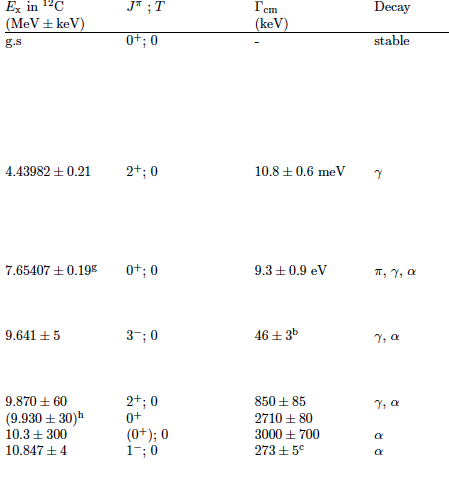 Efimov state?
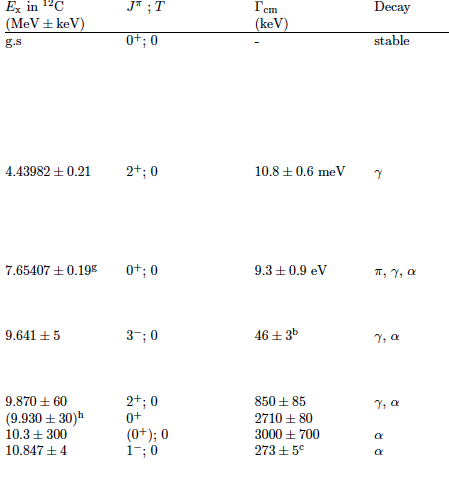 MeV
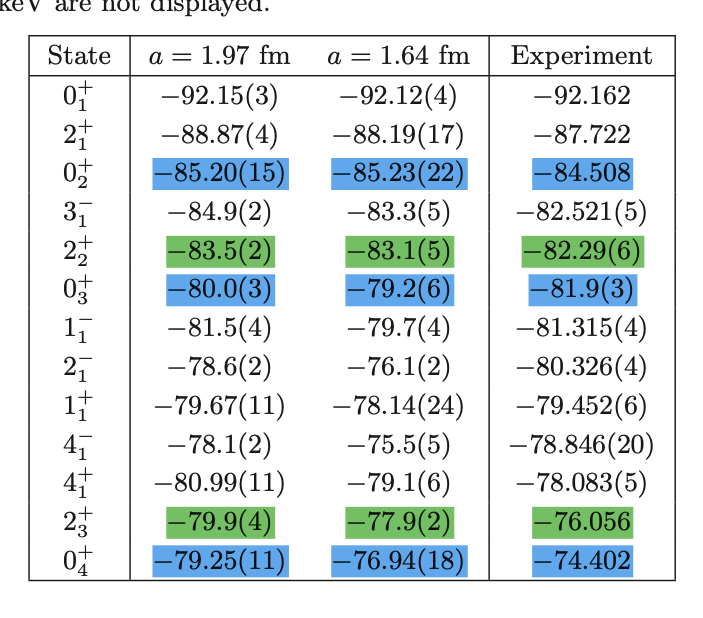 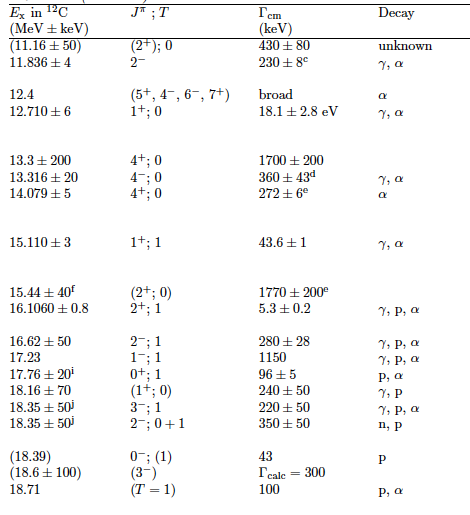 ~7
~9
~12-13
~12-14
~12-15
Shen, Lähde, Dean Lee, and Ulf-G. Meißner 
arXiv 2106.04834
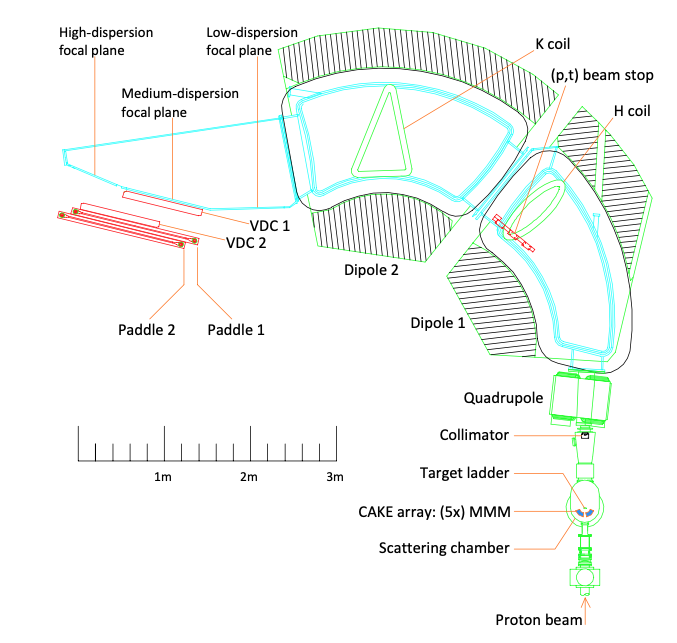 iThemba arXiv:2011.10112
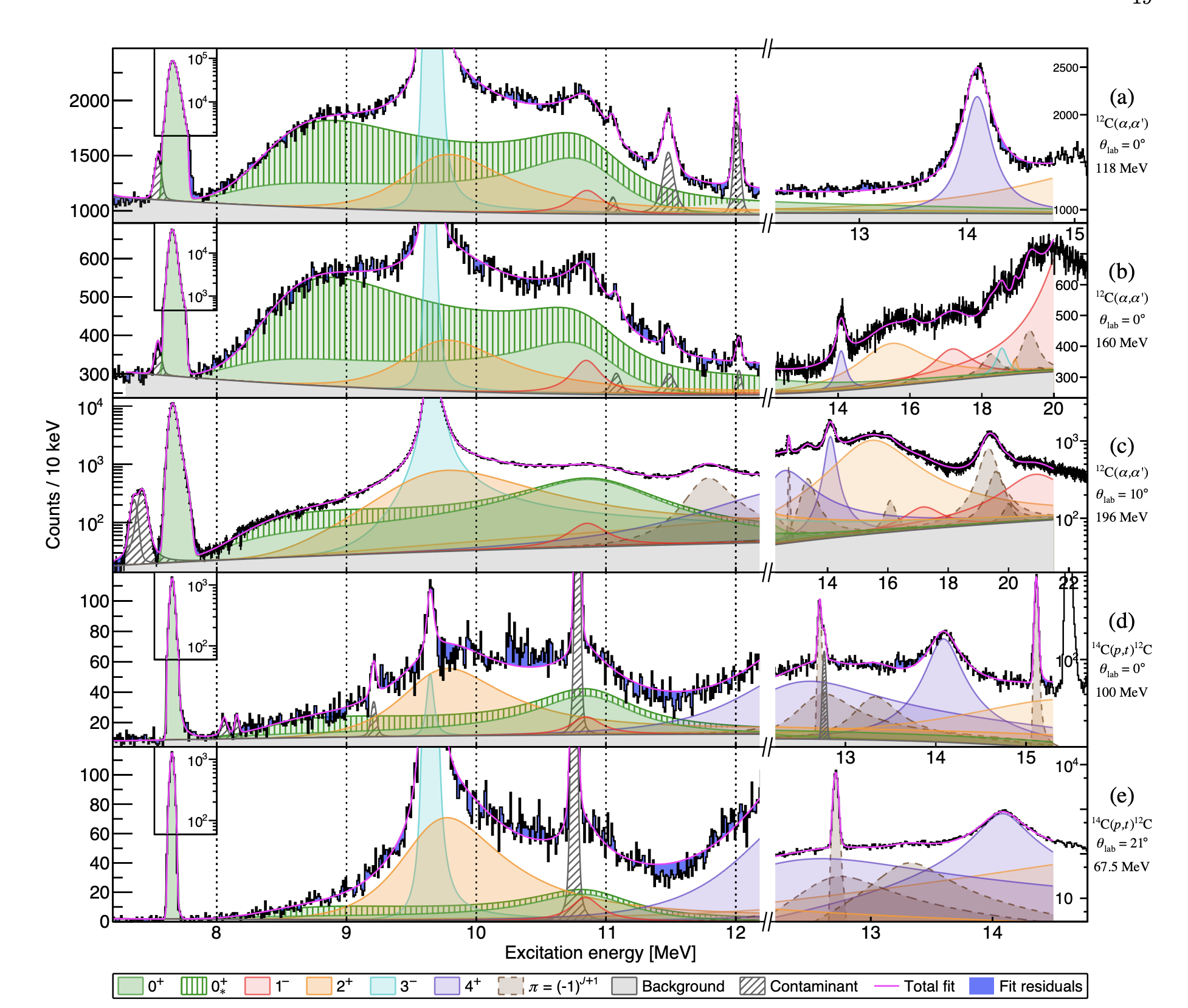 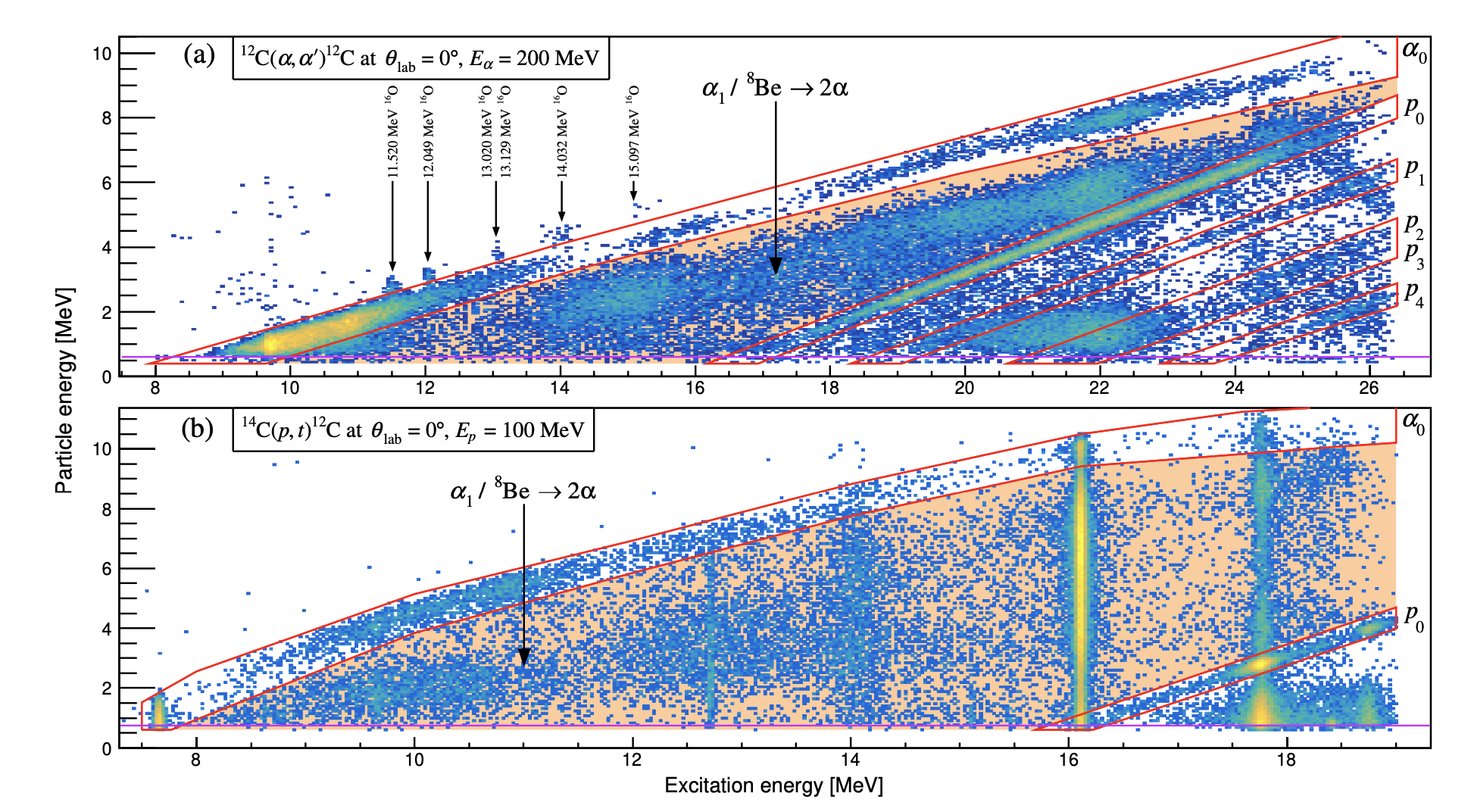 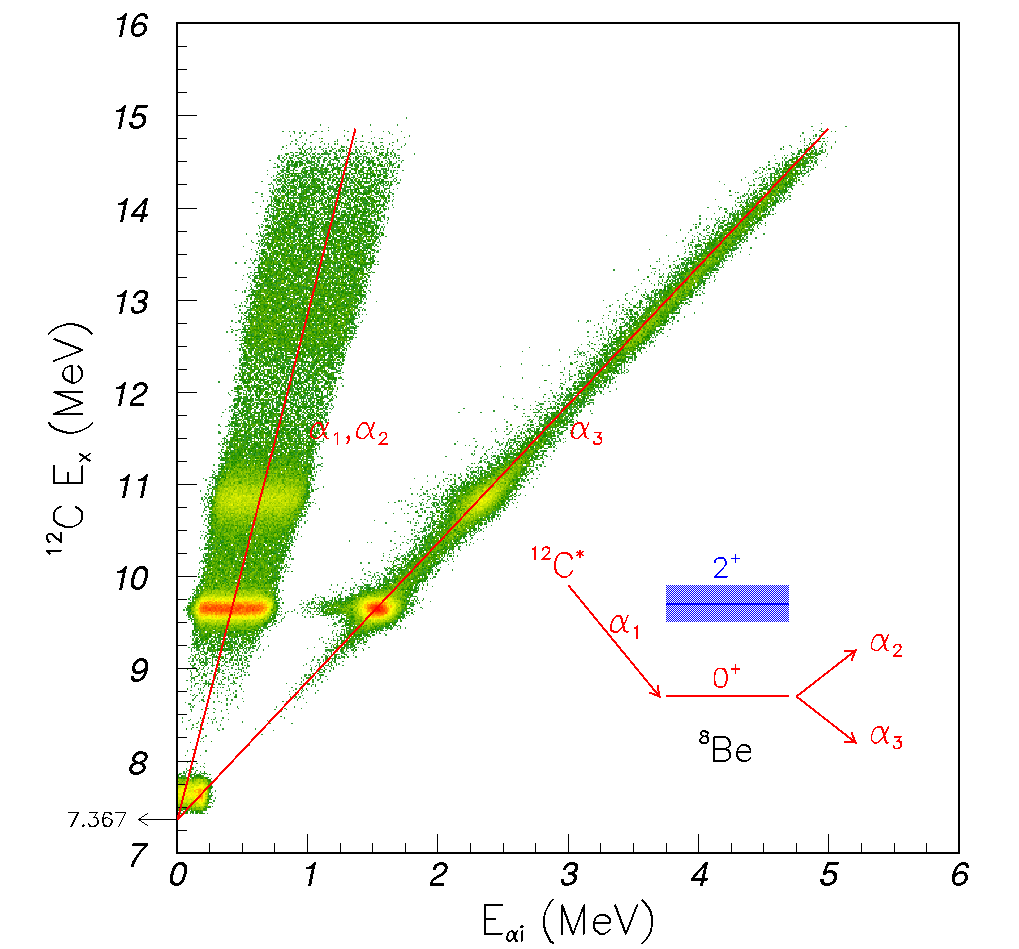 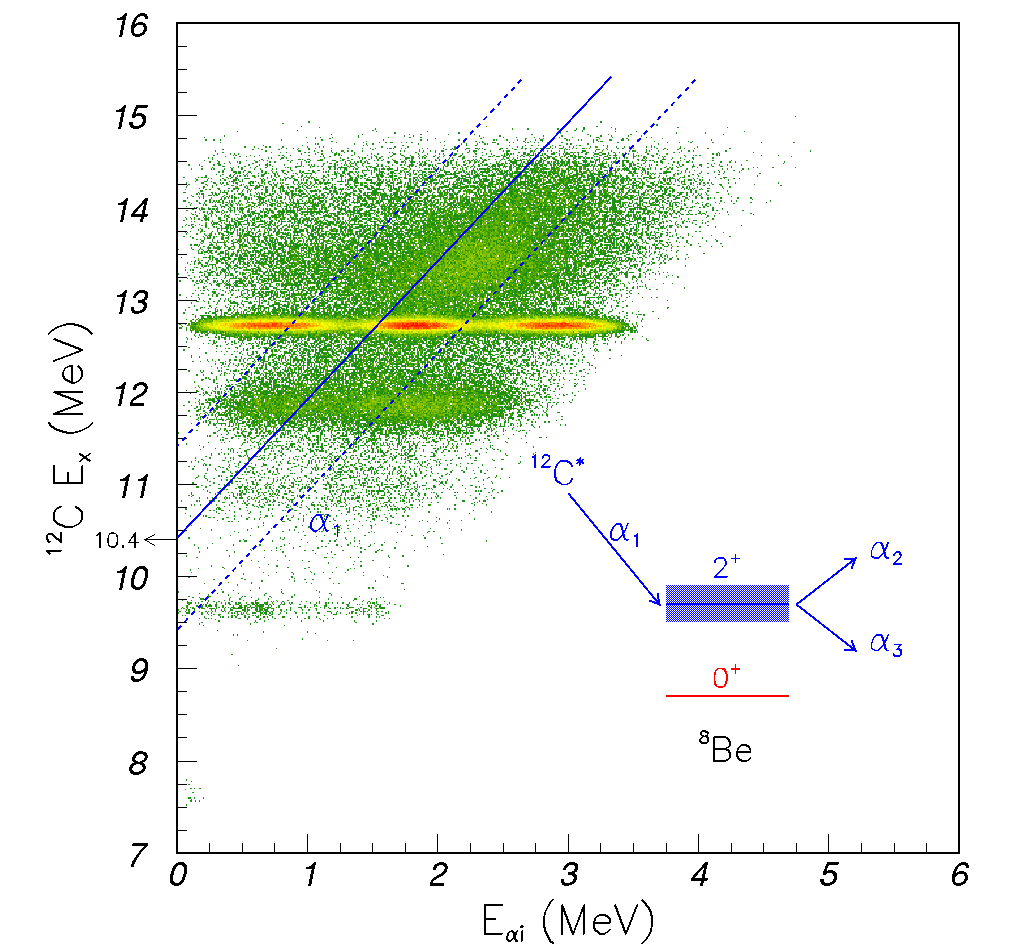 4
TUNL
Resonances in 12C
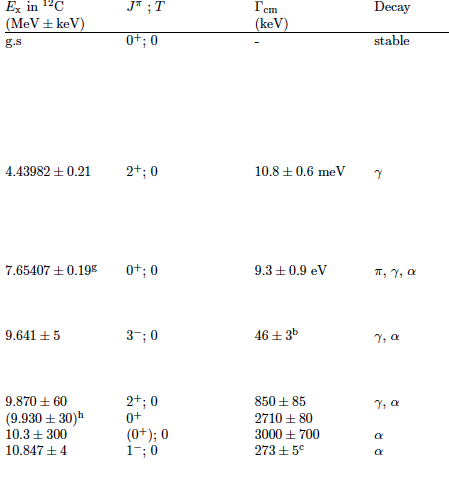 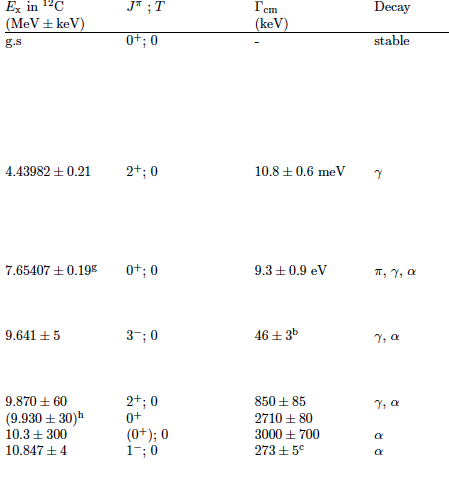 →
→
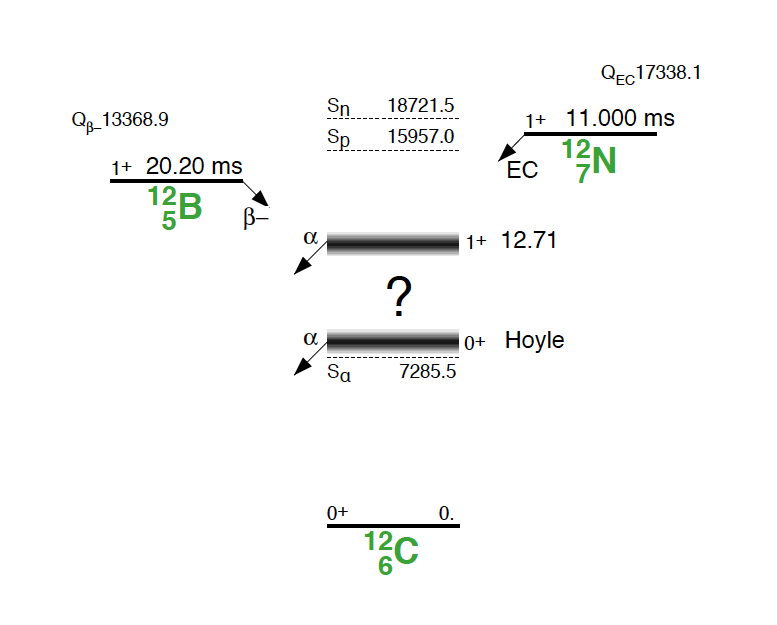 →
→
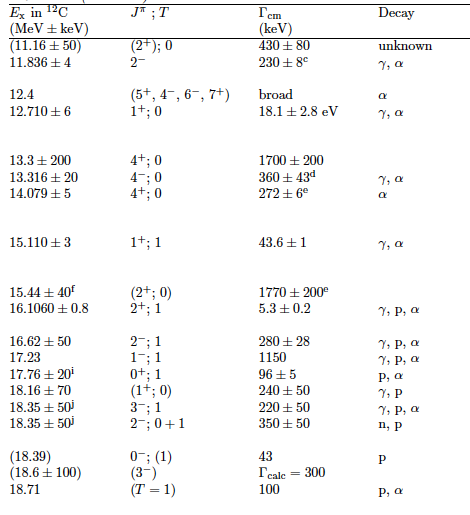 →
→
→
β-decay basics
12N/12B
1+
β-decay 
(0+, 1+ or 2+)
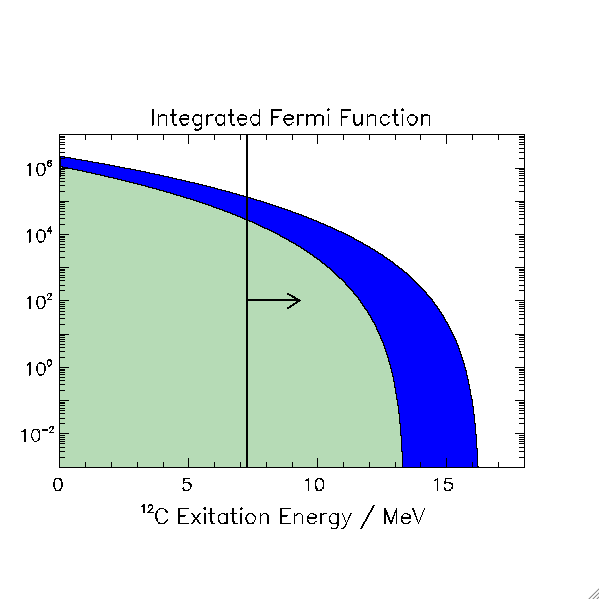 1+
1-3%
0+ or 2+ ?
3α
0+
3α
97-99%
0+
12C
[Speaker Notes: -Selection rules
-N12
-Difficulty : produce + 3a measurement.
-Method – setup
-Data
-Conclusions 0+ 2+
-Problem with 0+ - key idea.]
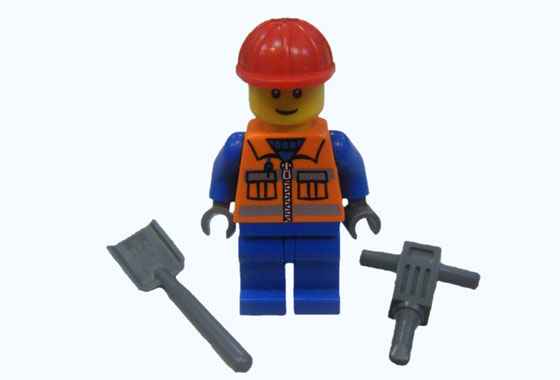 IGISOL/CERN
Experiments
”Historical” introduction I
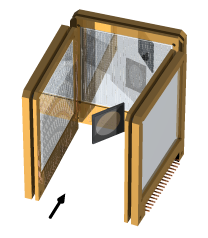 PL B678, 459 (2009)
PR C80, 044304 (2009)
PR C80, 034316 (2009)
PR C81, 024303 (2010)
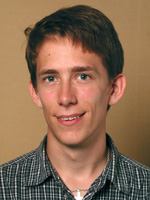 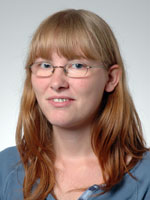 12N/12B
Solveig 
Hyldegaard
(Industry)
C. Diget
(York)
ISOL-beams
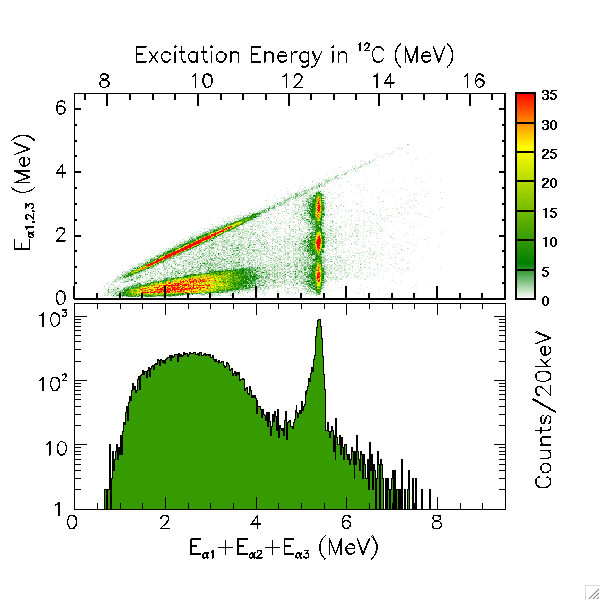 15.11	          1+
12.71	          1+
≈10
7.65   	0+
4.44   	2+
g.s.    	0+
12C
12N Qbeta=16.32
Natural parity states
8
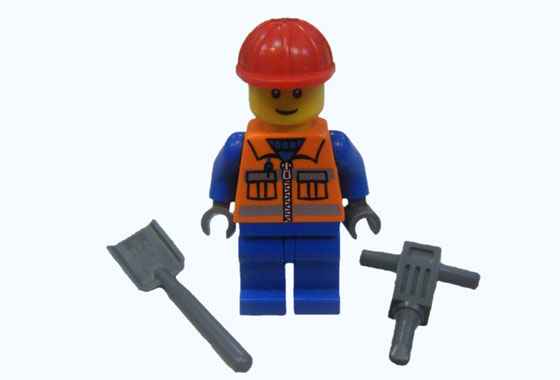 ”Historical” introduction II
PL B678, 459 (2009)
PR C80, 044304 (2009)
PR C80, 034316 (2009)
PR C81, 024303 (2010)
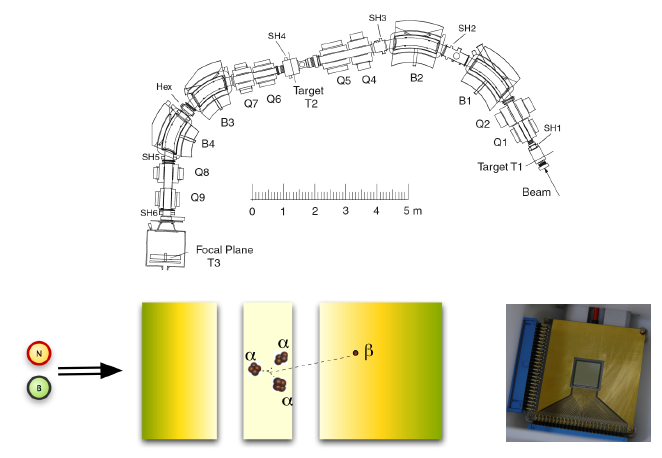 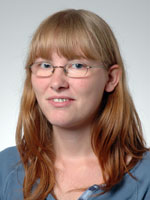 K. Jungmann
H. Wilschut
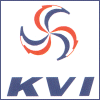 TRIP separator
Solveig 
Hyldegaard
12C/11B
beam
12N/12B
4-5 MeV/u
9
R.Raabe
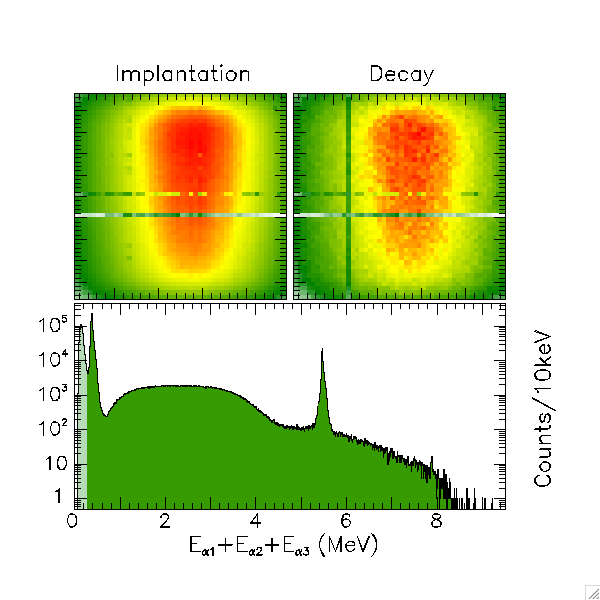 15.11	1+
12.71	1+
≈10	0+
7.65	0+
4.44	2+
g.s.	0+
12C
12N Qbeta=16.32
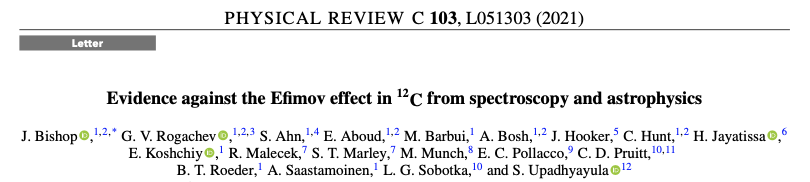 Efimov?
1+
[Speaker Notes: Next I show our results from the alternative method where we implanted, in this case 12N, in a thin implantation detector and measured the sum energy directly. 
	The two scatter plots in the top part show how events are distributed over the surface of the implantation detector, which was segmented with 48 times 48 segments. To the left is the contour plot of implantation events, and to the right is the contour plots of subsequent decays of in this case 12N. The two distributions are consistent with each other.
	In the lower part is shown the energy spectrum of decay events. This spectrum shows like the ISOL data the narrow 1+ state at 12.71MeV and the broad distribution around it. In this approach we can measure much lower in sum energy and therefore also have the low energy 7.6MeV 0+ state in the spectrum. The peak at lower energy is from decays to the bound states where only the beta-particle deposits energy. In fact there is also evidence for feeding to the Isobaric Analogue state at 15.1MeV, which mainly decays by gamma-decay.
	This analysis is performed by PhD student Solveig Hyldegaard.]
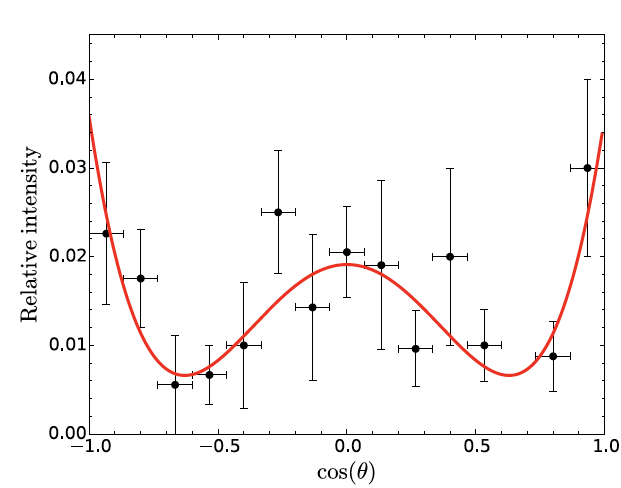 Intro III
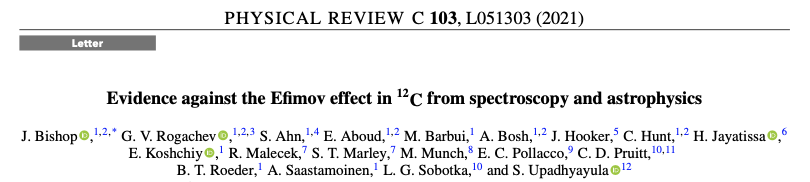 Gg (Hoyle)
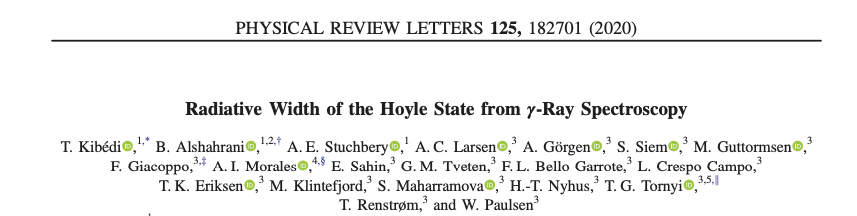 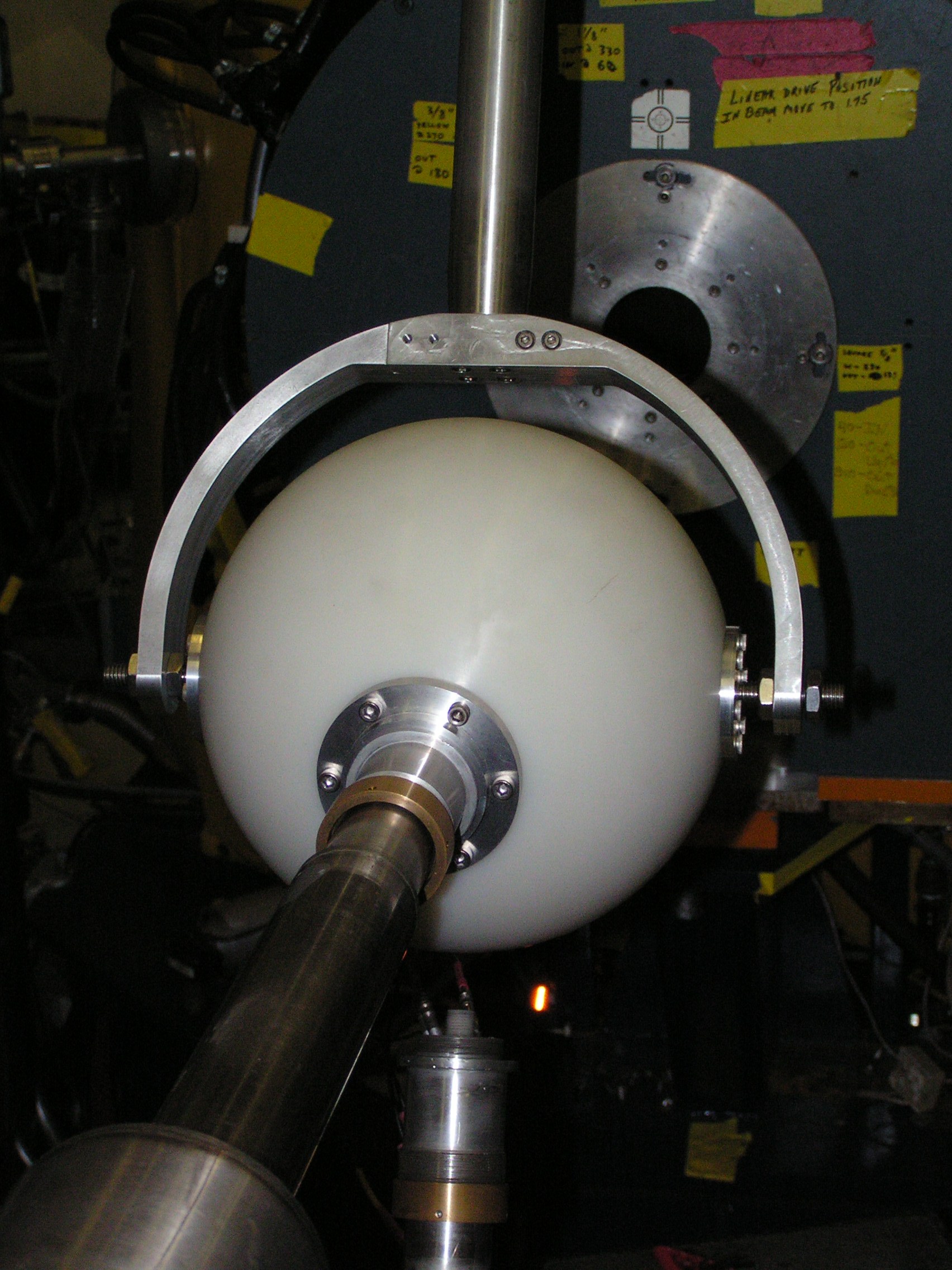 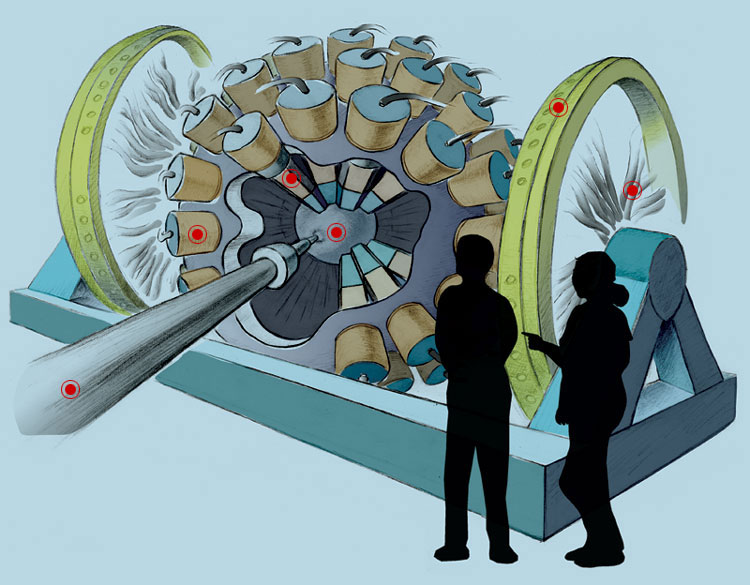 12B
1+
b-decay 
(0+, 1+ or 2+)
Plastic vacuum 
chamber
GammaSphere
1+
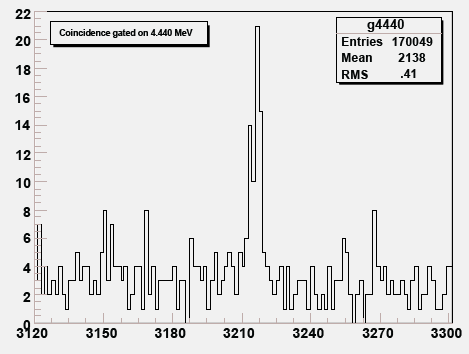 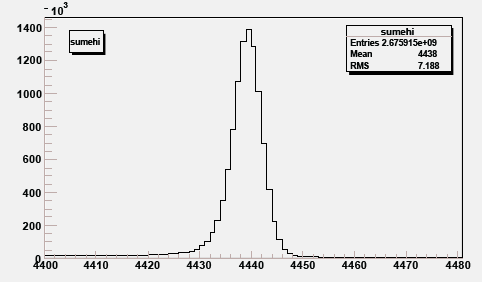 0+ or 2+ ?
Efimov?
0+
3a
0.04%
2+
0+
12C
Munch et al. PRC 93, 065803 (2016)
End of”Historical” introduction
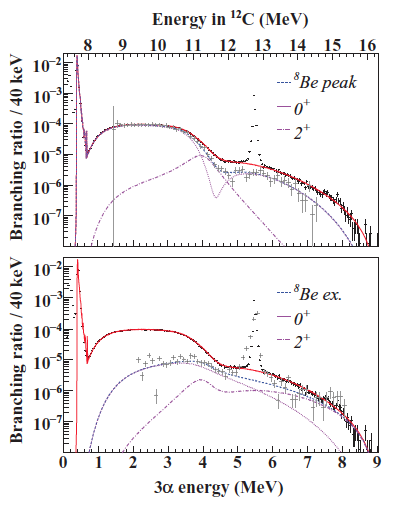 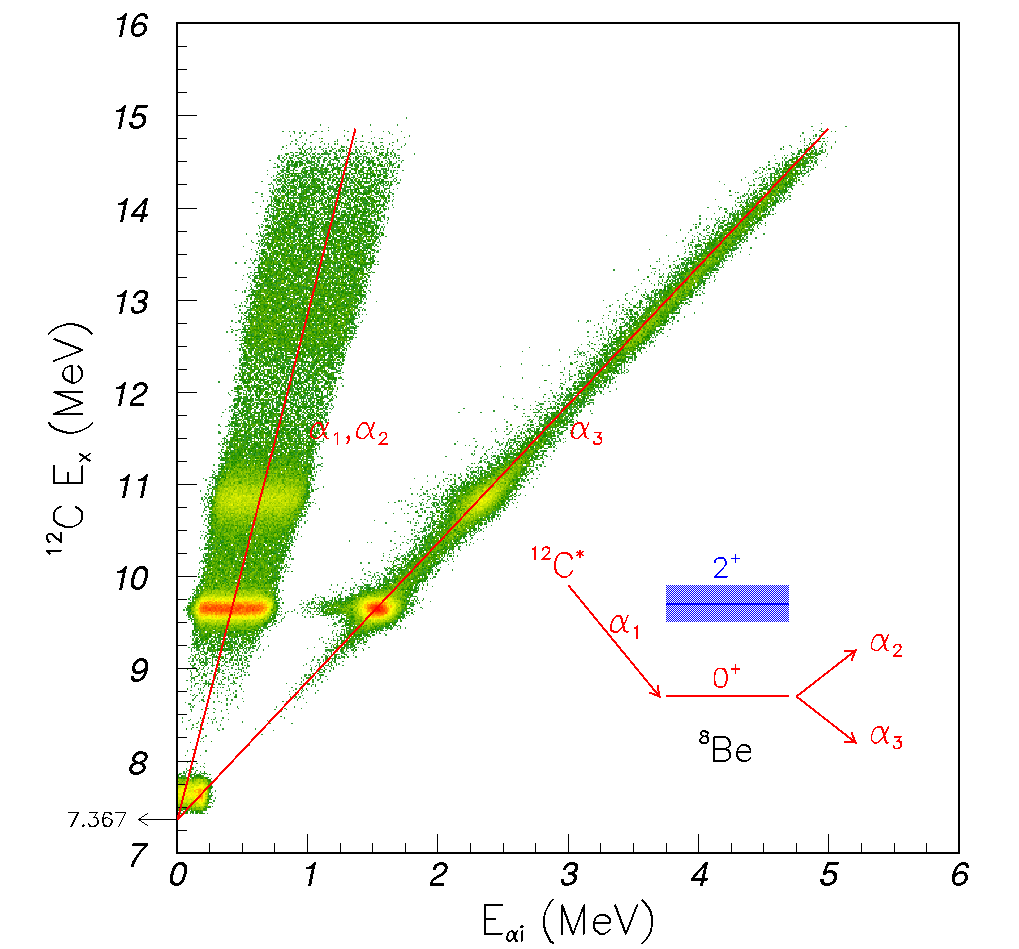 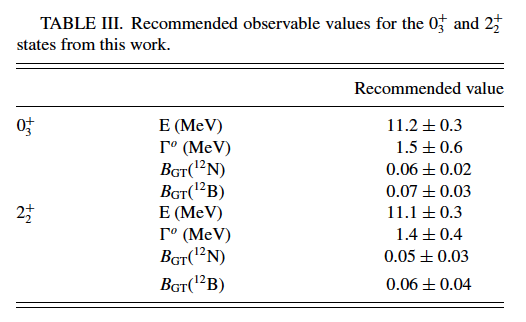 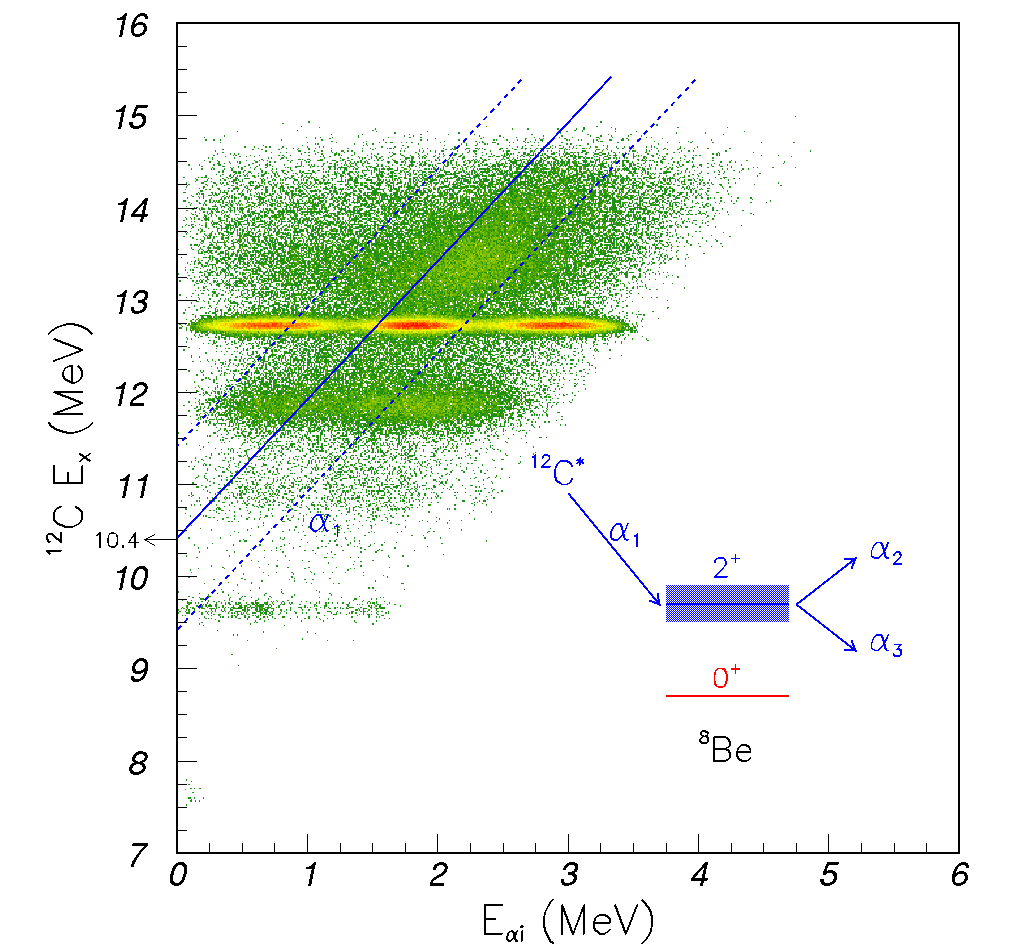 PL B678, 459 (2009)
PR C80, 044304 (2009)
PR C80, 034316 (2009)
PR C81, 024303 (2010)
S. Hyldegaard, C. Diget
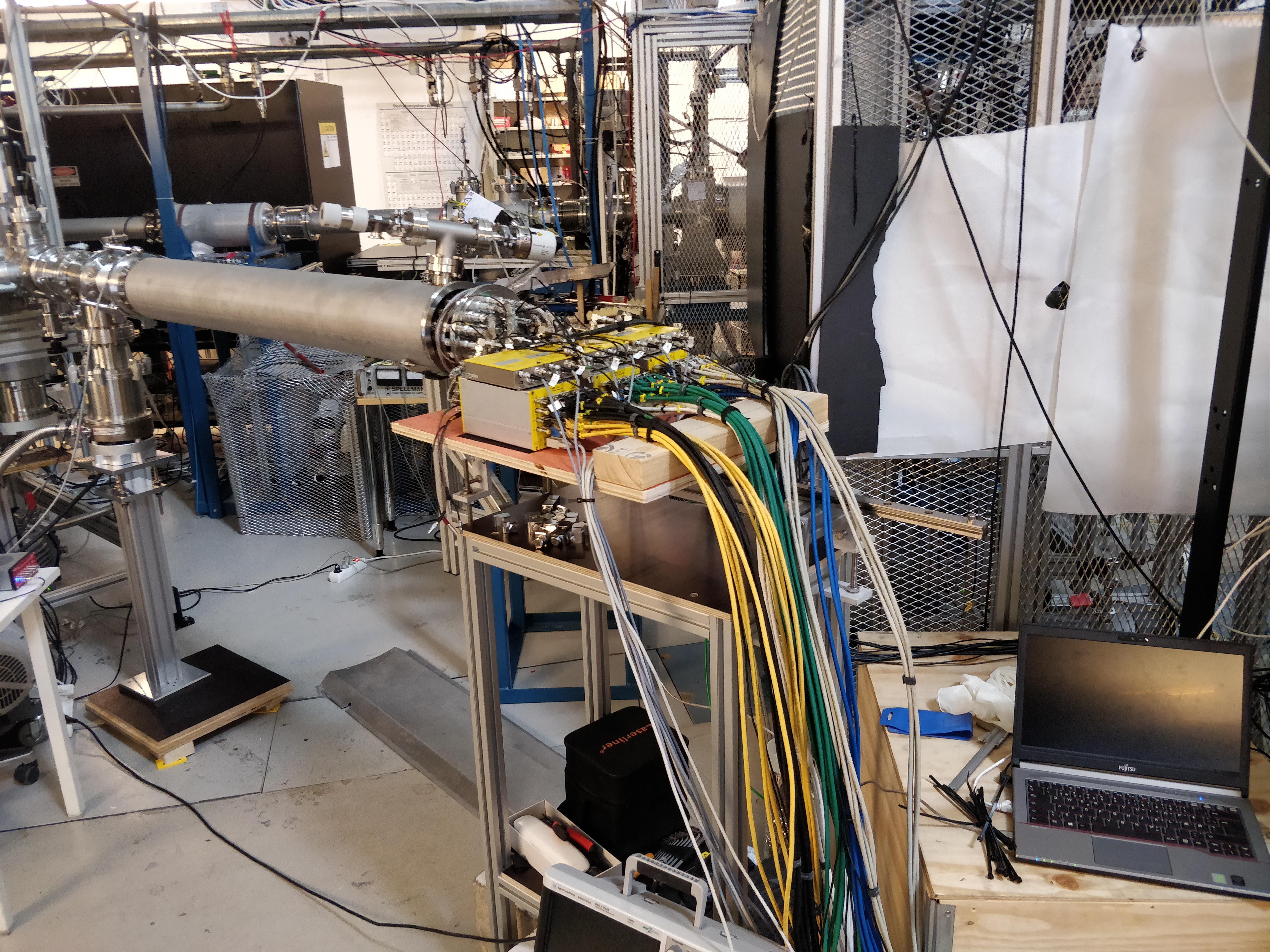 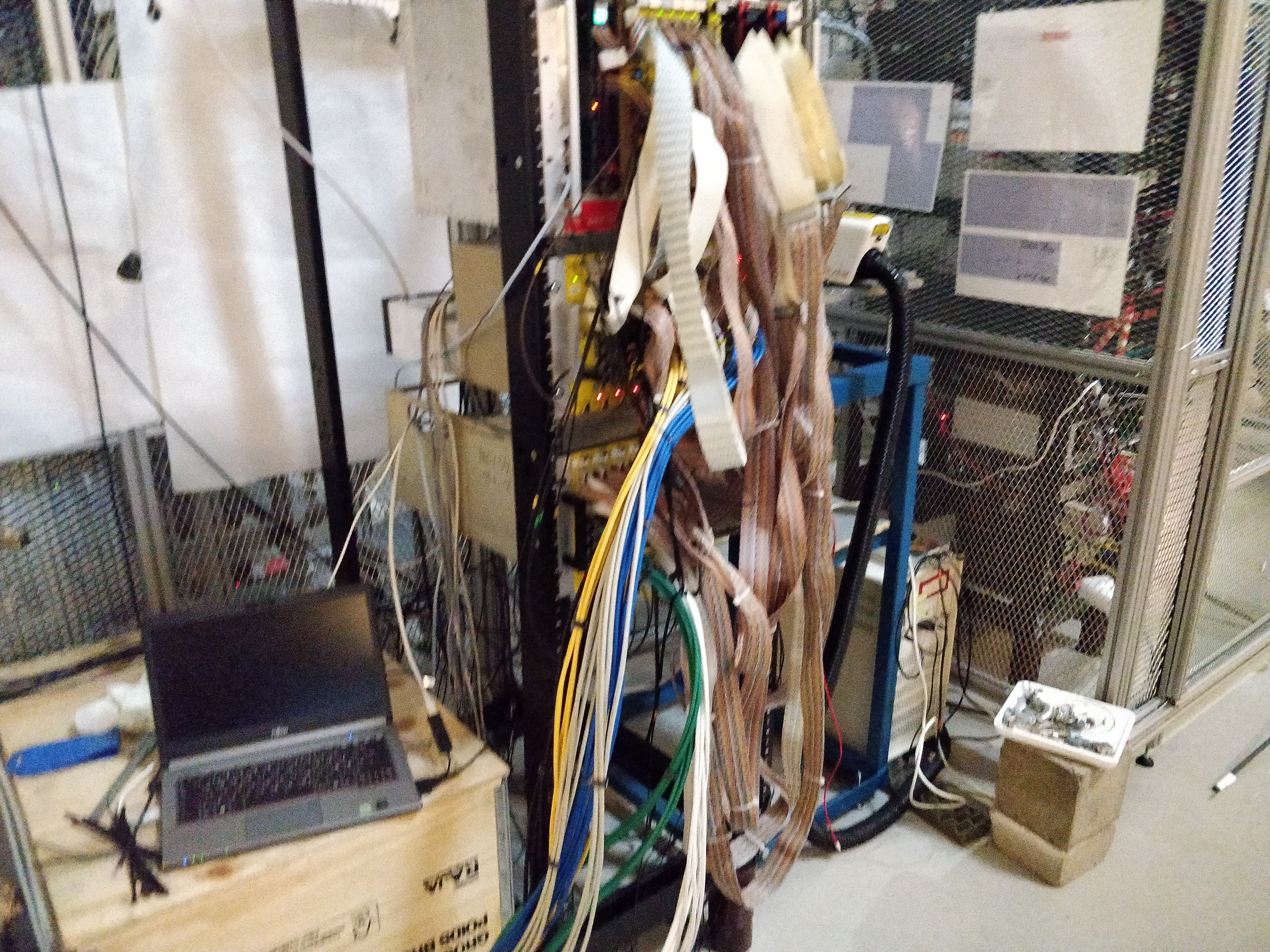 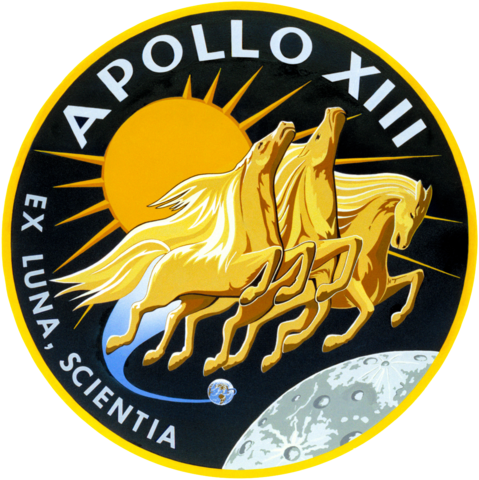 “New” IGISOL Experiments 
12N	2014	Jonas Refsgaard	
12B	2020	Andreas Gad, Erik Jensen
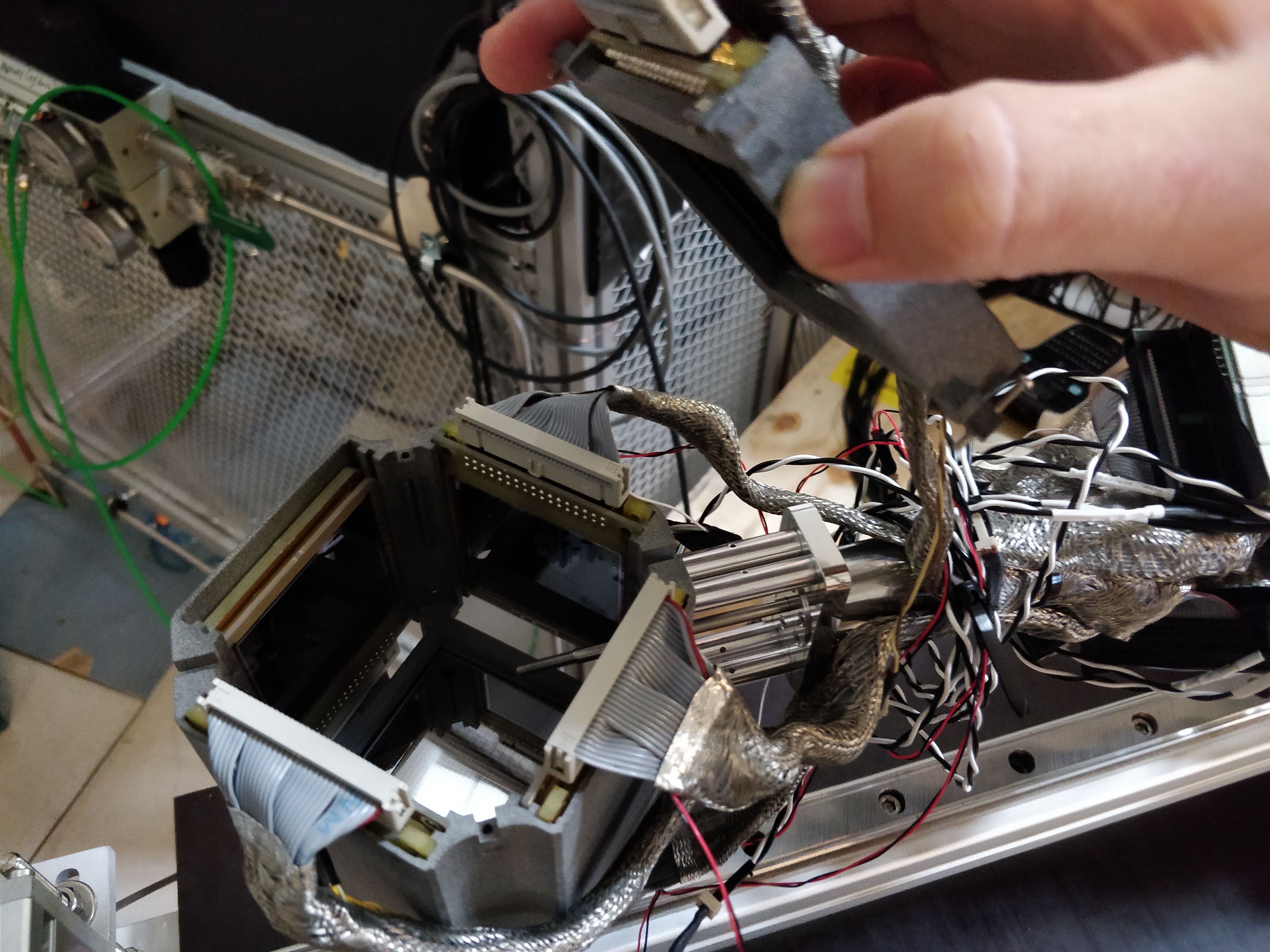 Preliminary
15.11	          1+
12.71	          1+
≈10
7.65   	0+
4.44   	2+
g.s.    	0+
12C
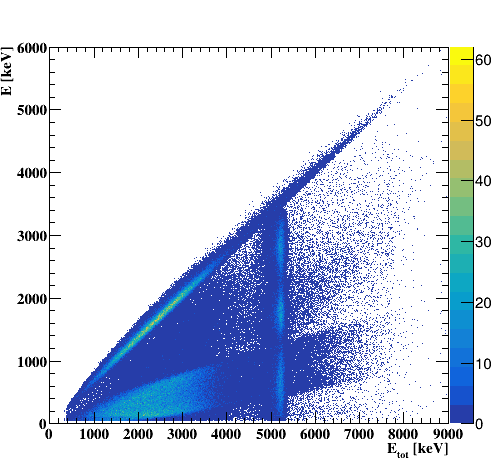 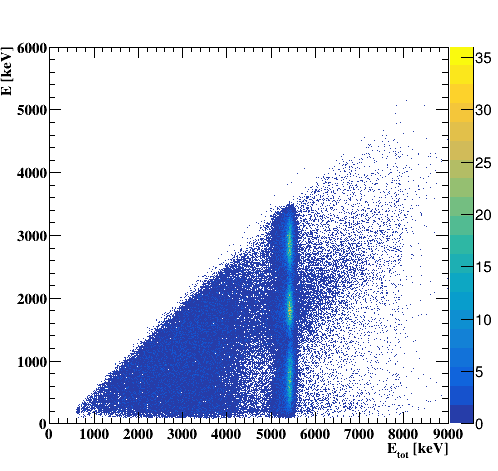 12N Qbeta=16.32
Natural parity states
15
Preliminary
15.11	1+
12.71	1+
≈10	0+
7.65	0+
4.44	2+
g.s.	0+
12C
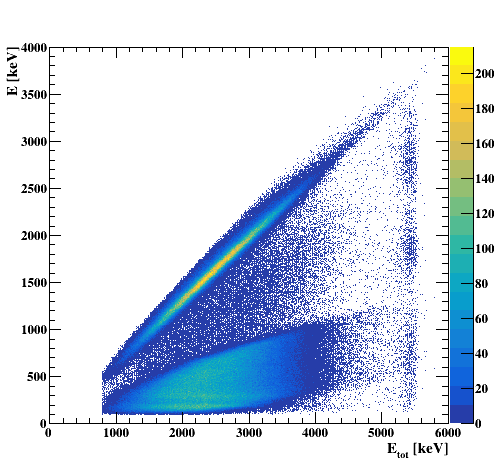 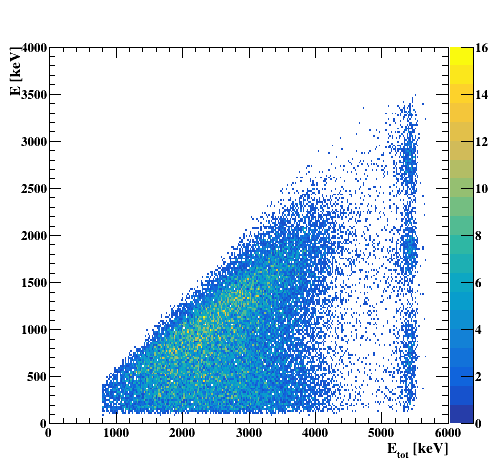 12B Qbeta=13.37
[Speaker Notes: I now present the same series of results for the mirror decay, that of 12B. 
	First the results from the ISOL experiment at IGISOL, Jyvaskyla.
Due to the lower Q-value in this decay the feeding to the 1+ state is now much less, but other than that the qualitative features are the same. 
	Note that we now see feeding to the 1+ state in this decay as well.]
Preliminary
Consistency?
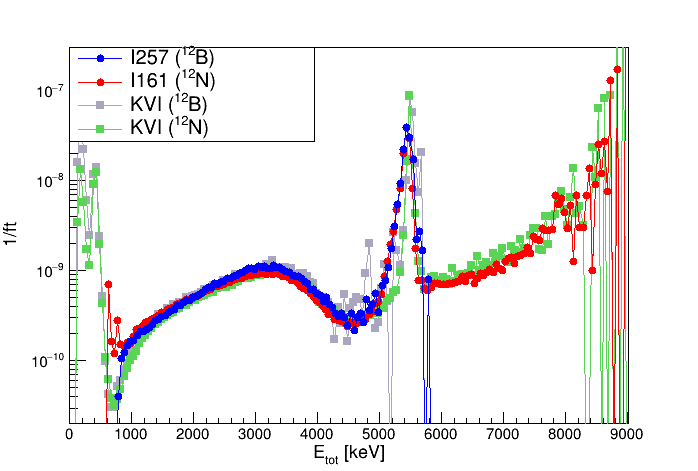 B.R / (f * T1/2)
17
Preliminary
Consistency?
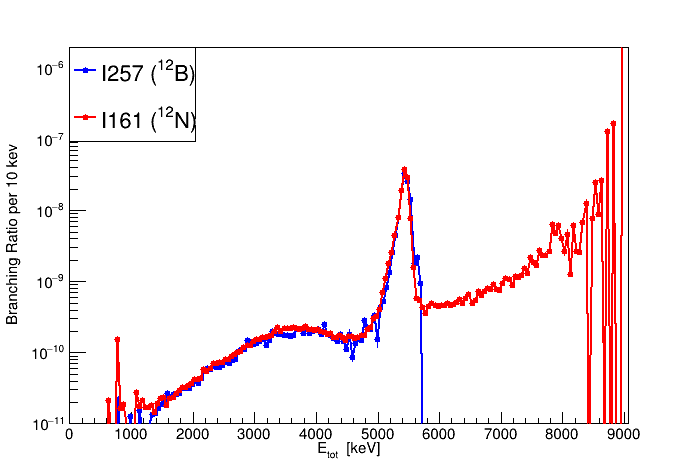 B.R / (f * T1/2)
18
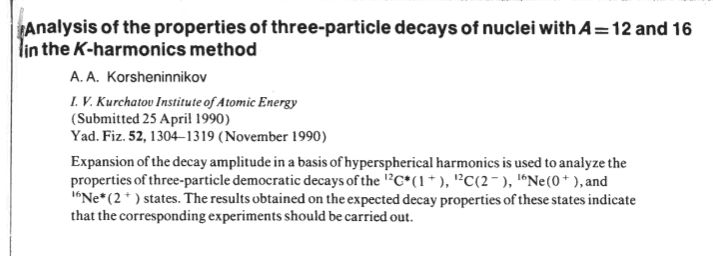 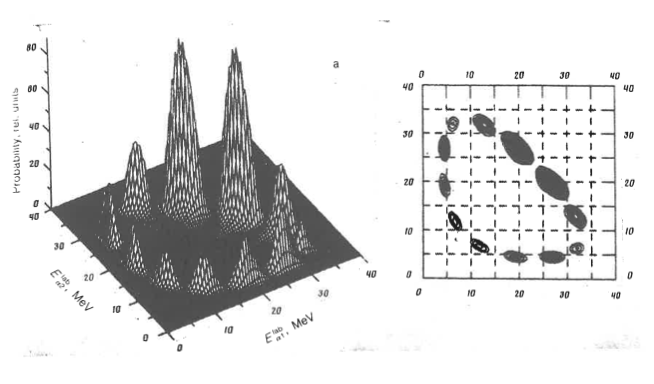 19
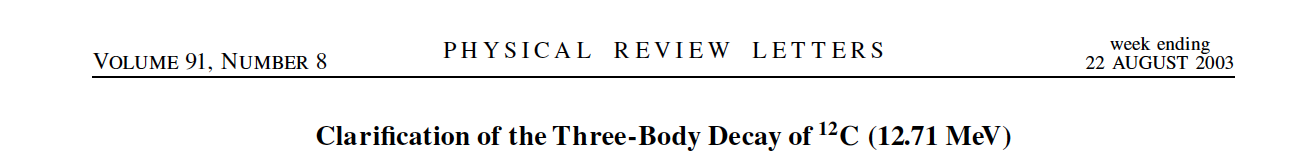 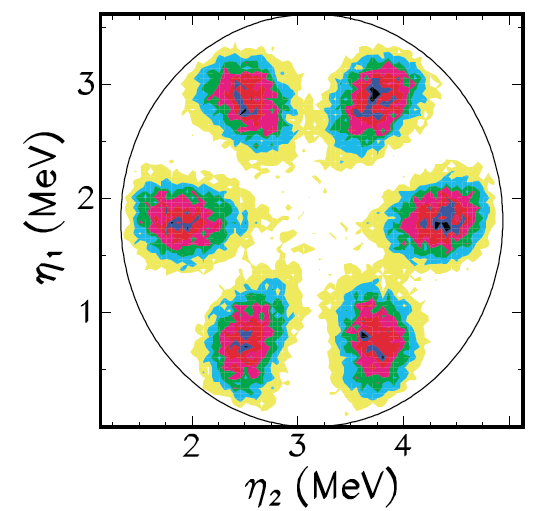 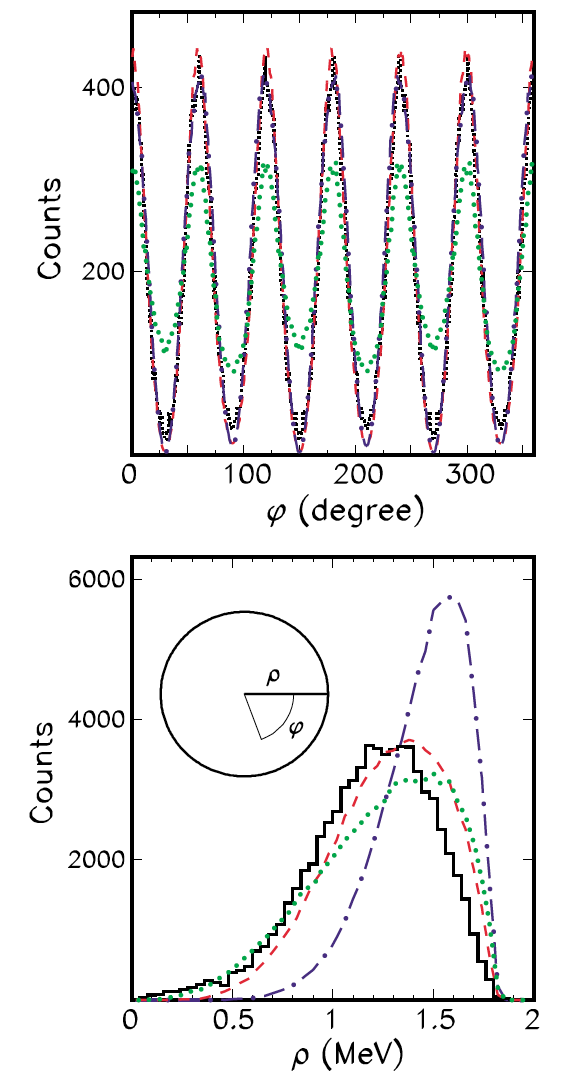 Alvarez-Rodriguez et al. : 
	PRL 99, 072503 (2007), 
	Eur. Phys. J. A 31, 303 (2007), 
	PRC 77, 064305 (2008), 
	PRL 100, 192501 (2008)
Fynbo et al., PRC 79, 054009 (2009)
12B
2-3MeV
5-6MeV
1-2MeV
4-5MeV
3-4MeV
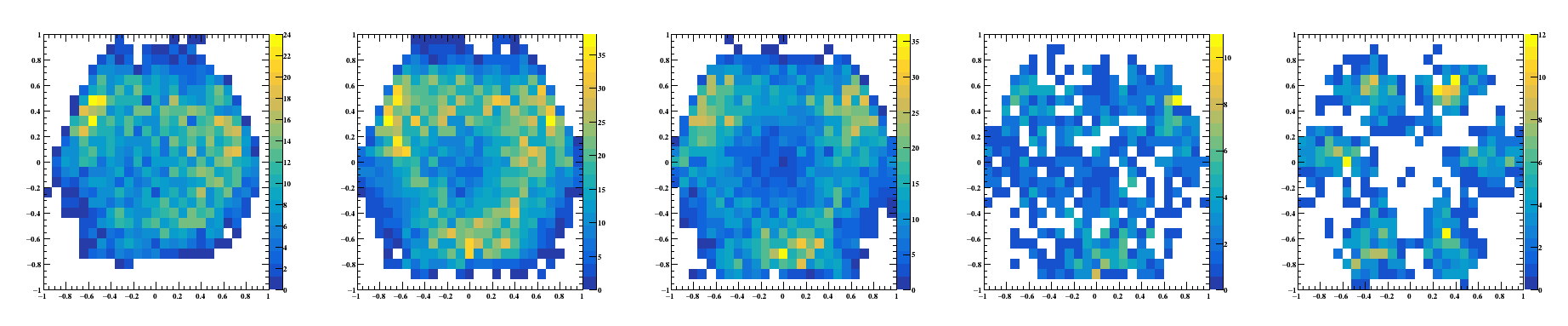 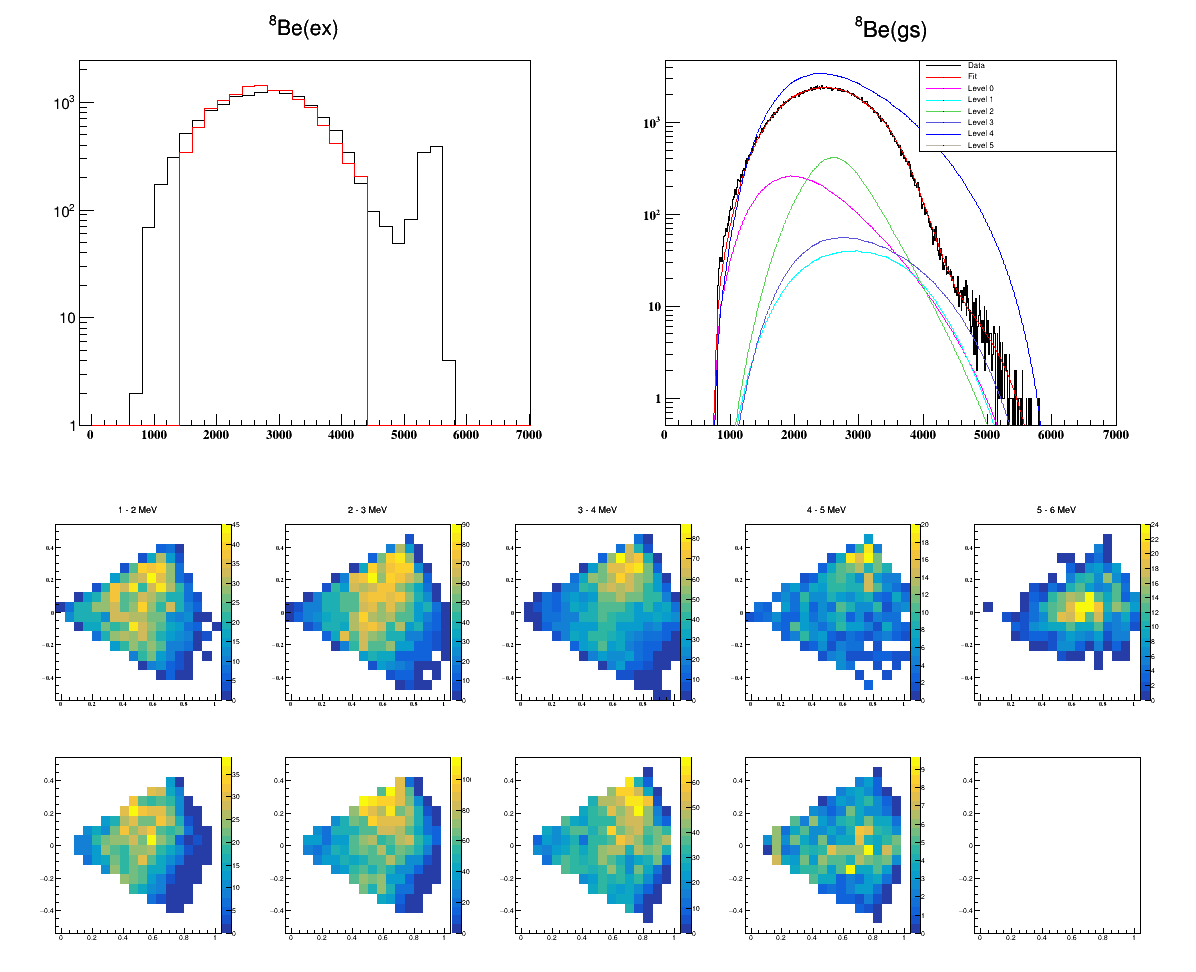 12N
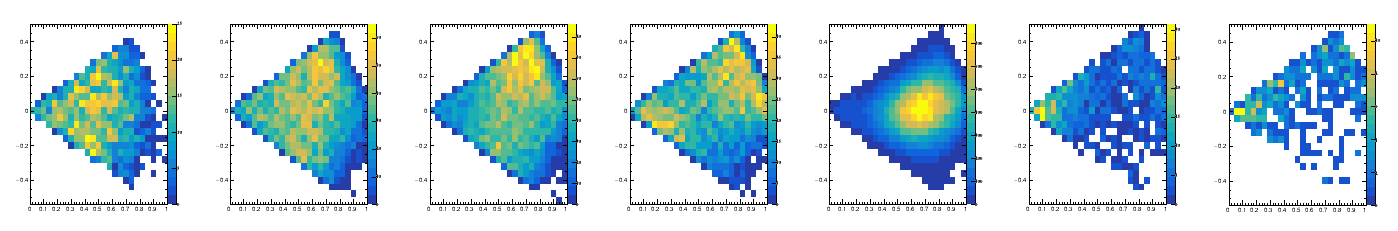 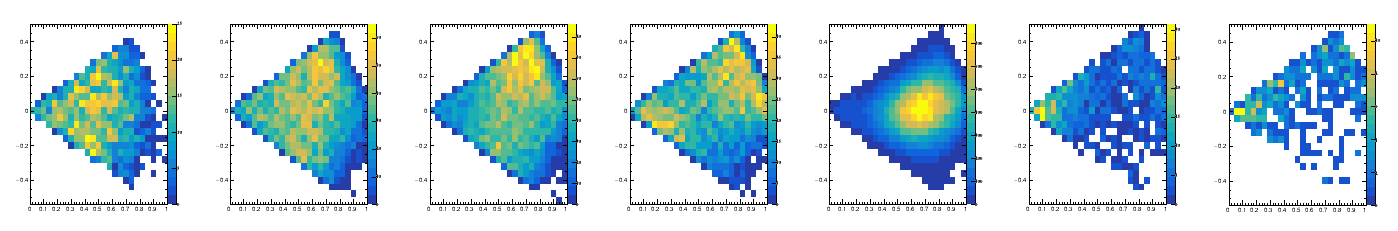 Preliminary
21
E,G
X
Y : a + b
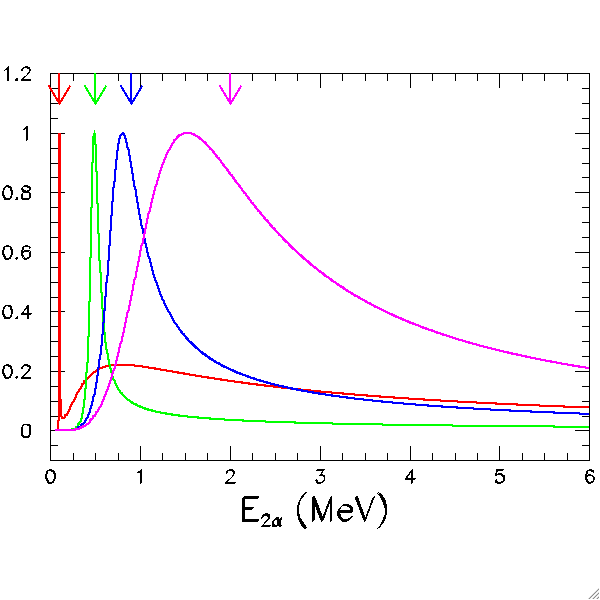 Inner region
Channel radius
Outer region : a + b
Preliminary
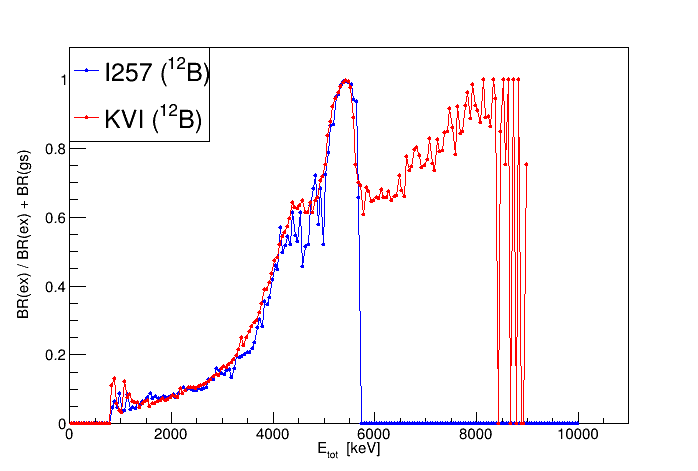 A. Gad
8Be 2+
Refsgaard et al. 
Phys. Lett. B 779 (2018) 414–419
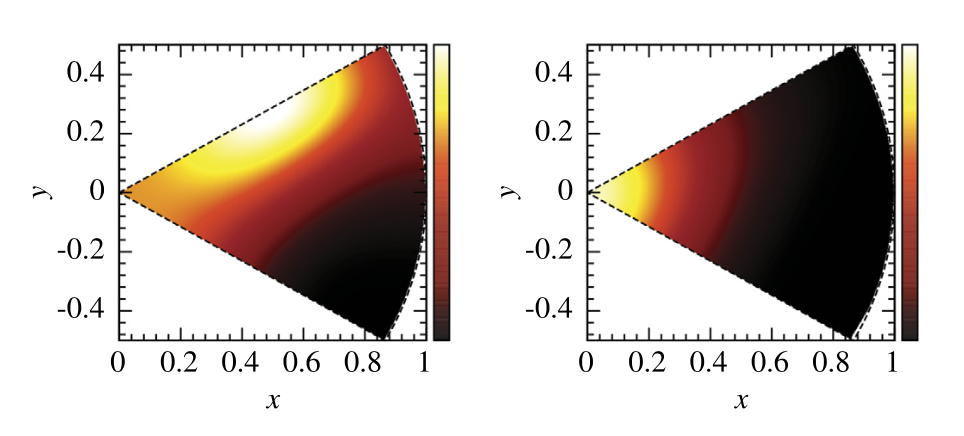 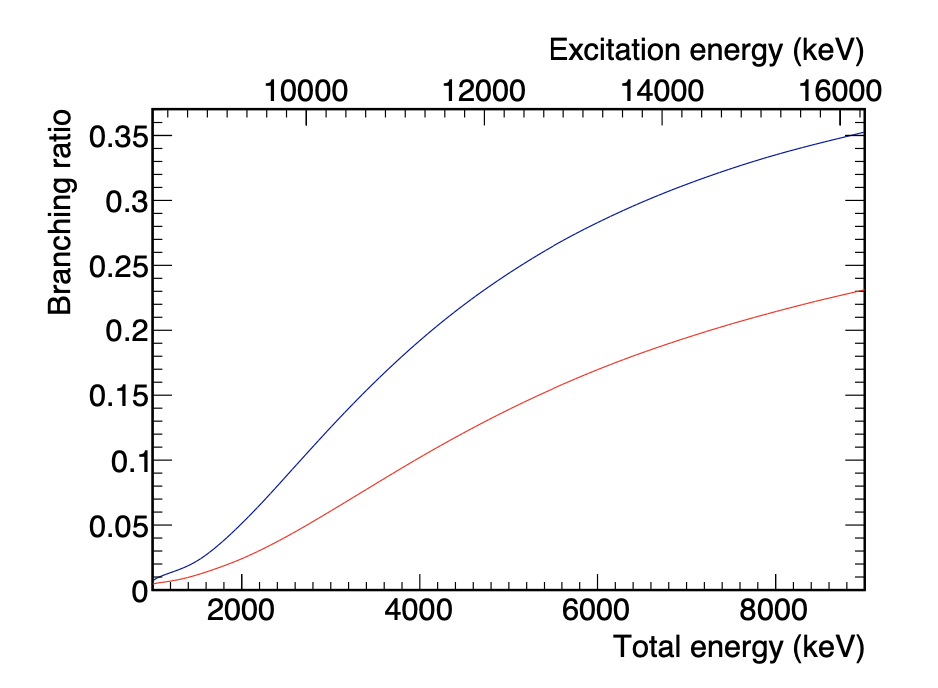 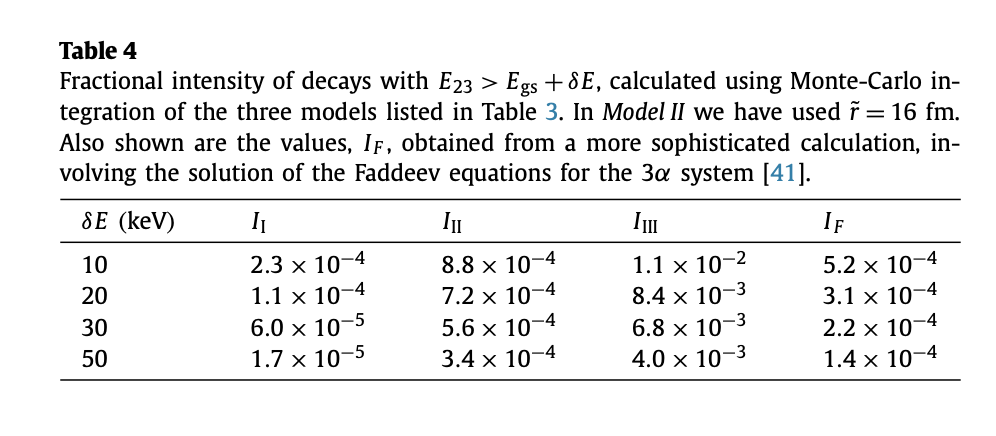 J. Refsgaard
23
Preliminary
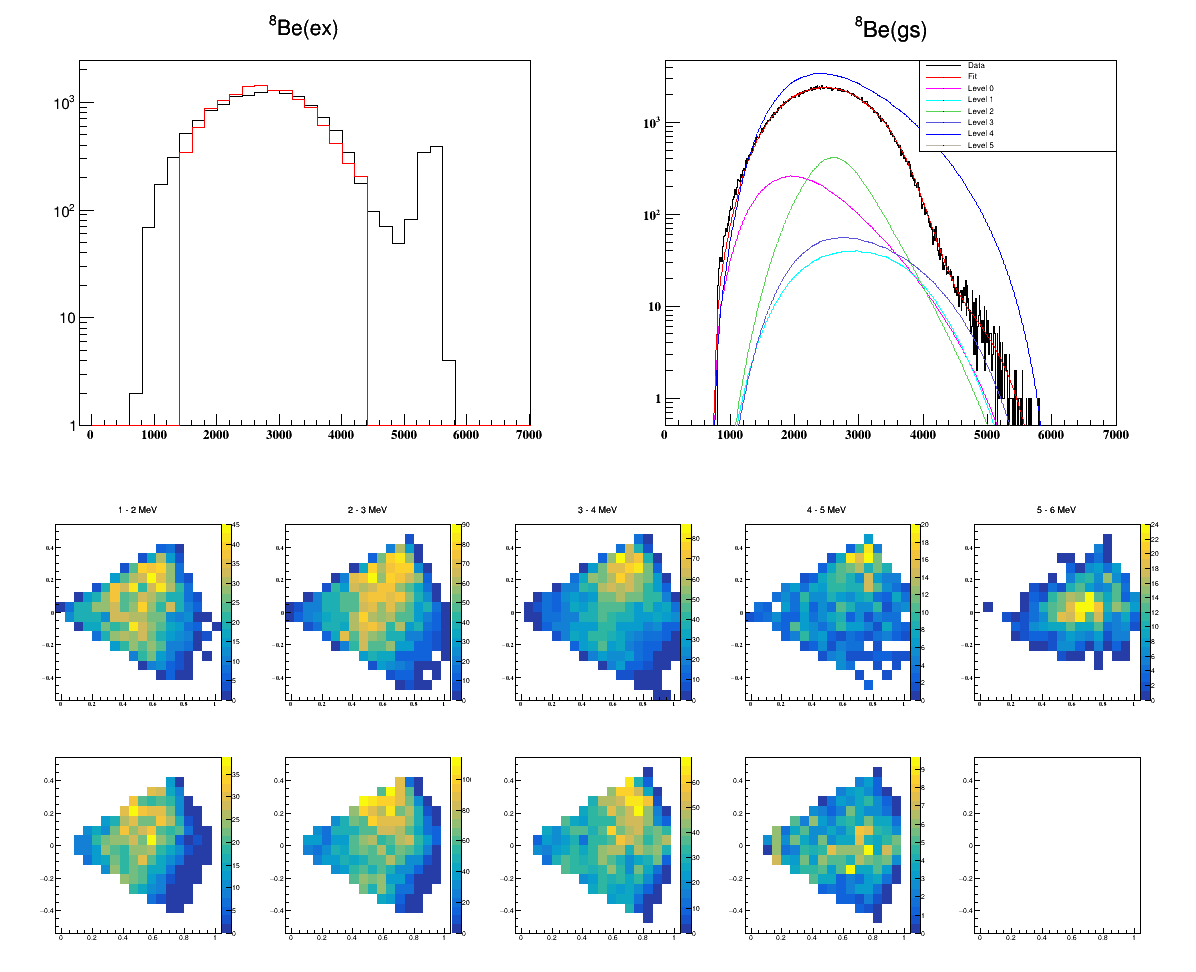 Refsgard (12N)
Gad (12B)
Data
Fit
24
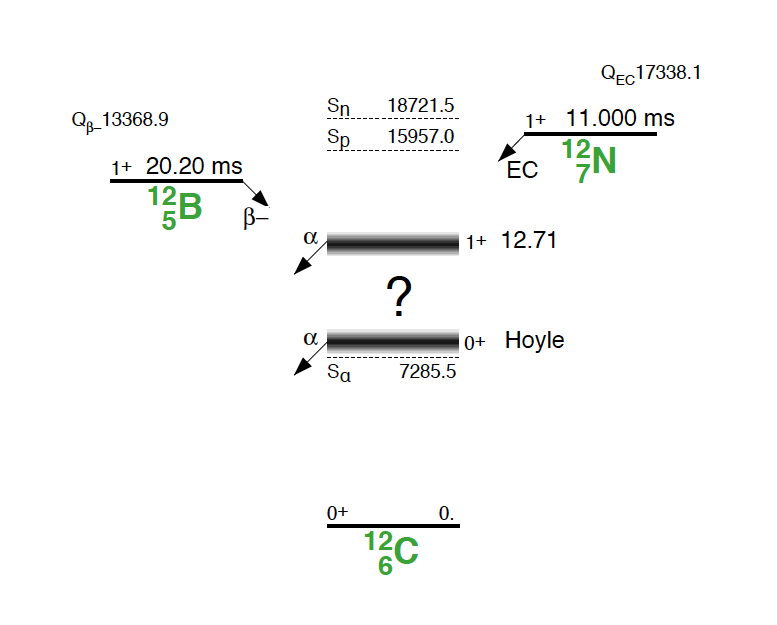 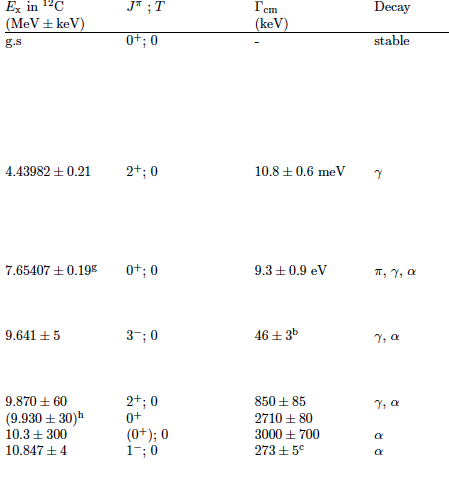 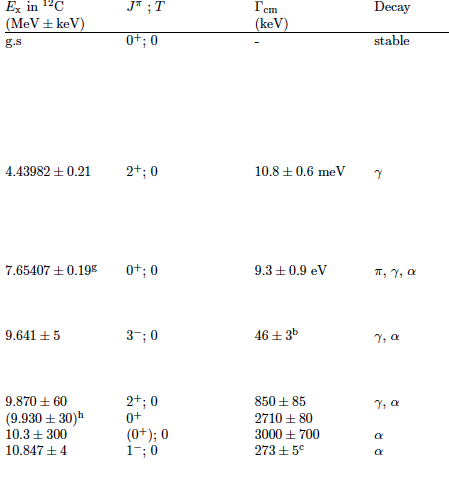 →
→
?
→
?
→
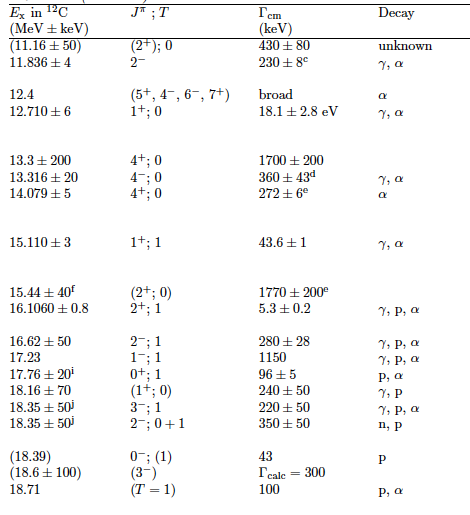 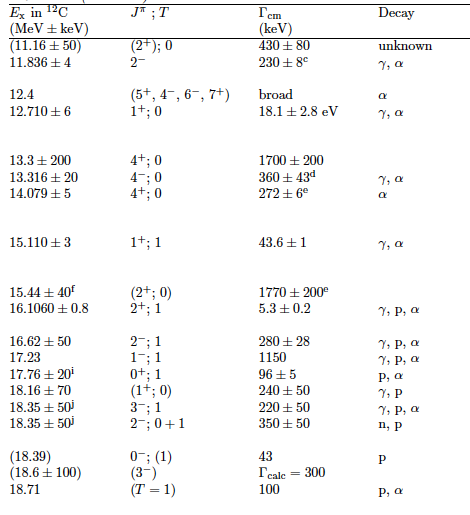 →
?
γ-decay to the continuum : 12C
Michael Munch
Kasper Laursen
Oliver Kirsebom
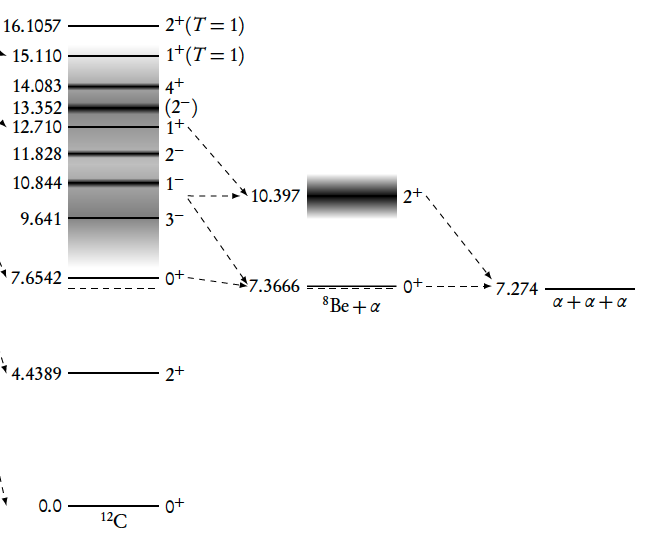 ← 165 keV p+11B
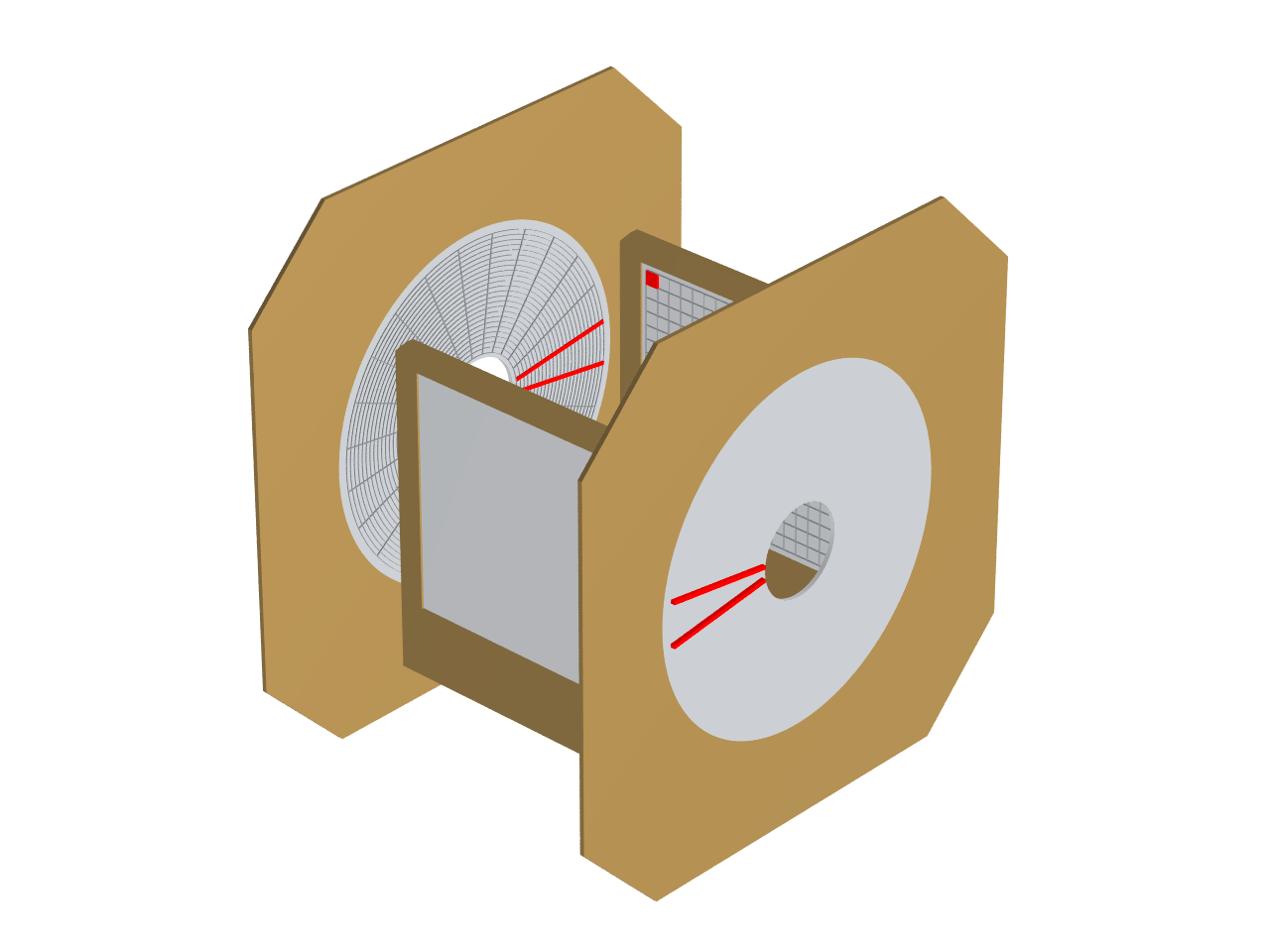 11B target
p
[Speaker Notes: -Gamma instead of beta.
-Data from B11 + p. Accelerator in Aarhus. Setup.
-2+. Alpha-decay. Rare gamma-decays seen from less energy.
-Broad structures. Must be 2+. Confirms beta-decay results. No 0+.
-Validates key idea. Lots to do. Difficulties.]
γ-decay to the continuum : 12C
Eur. Phys. J. A (2016) 52: 370.
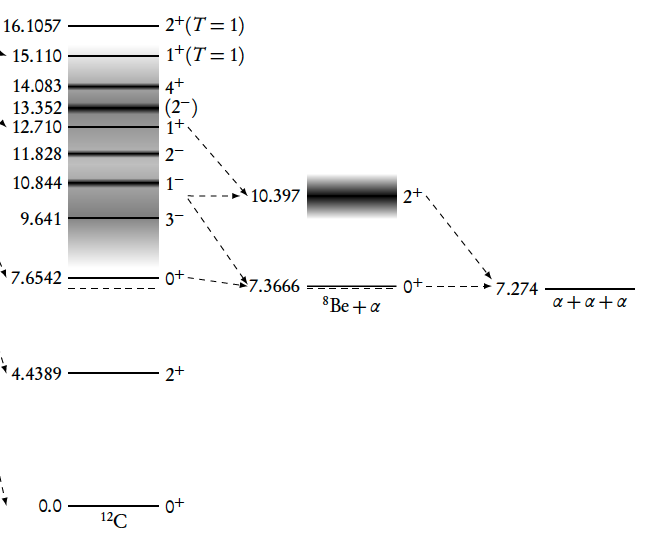 ← 165 keV p+11B
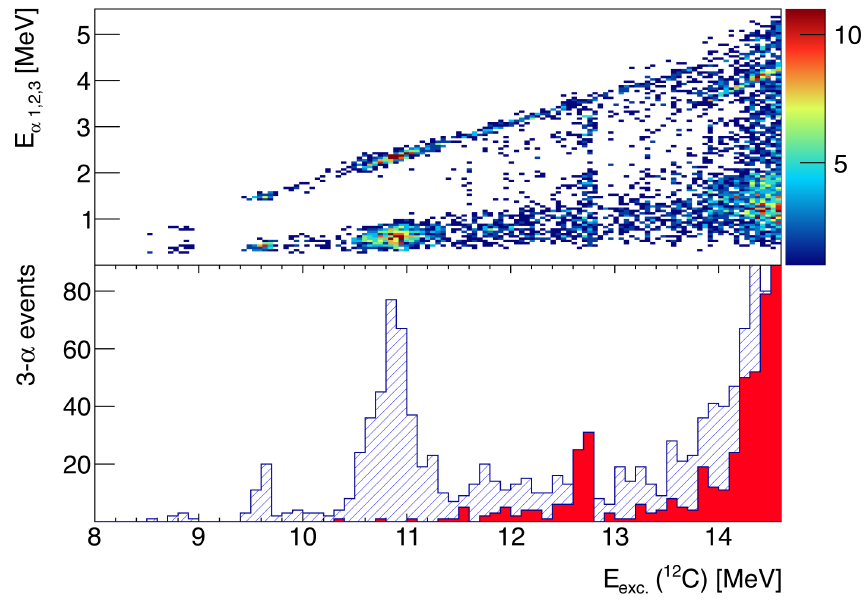 B(M1) / B(E1) values in paper
[Speaker Notes: -Gamma instead of beta.
-Data from B11 + p. Accelerator in Aarhus. Setup.
-2+. Alpha-decay. Rare gamma-decays seen from less energy.
-Broad structures. Must be 2+. Confirms beta-decay results. No 0+.
-Validates key idea. Lots to do. Difficulties.]
γ-decay to the continuum : 12C
Eur. Phys. J. A (2020) 56: 179.
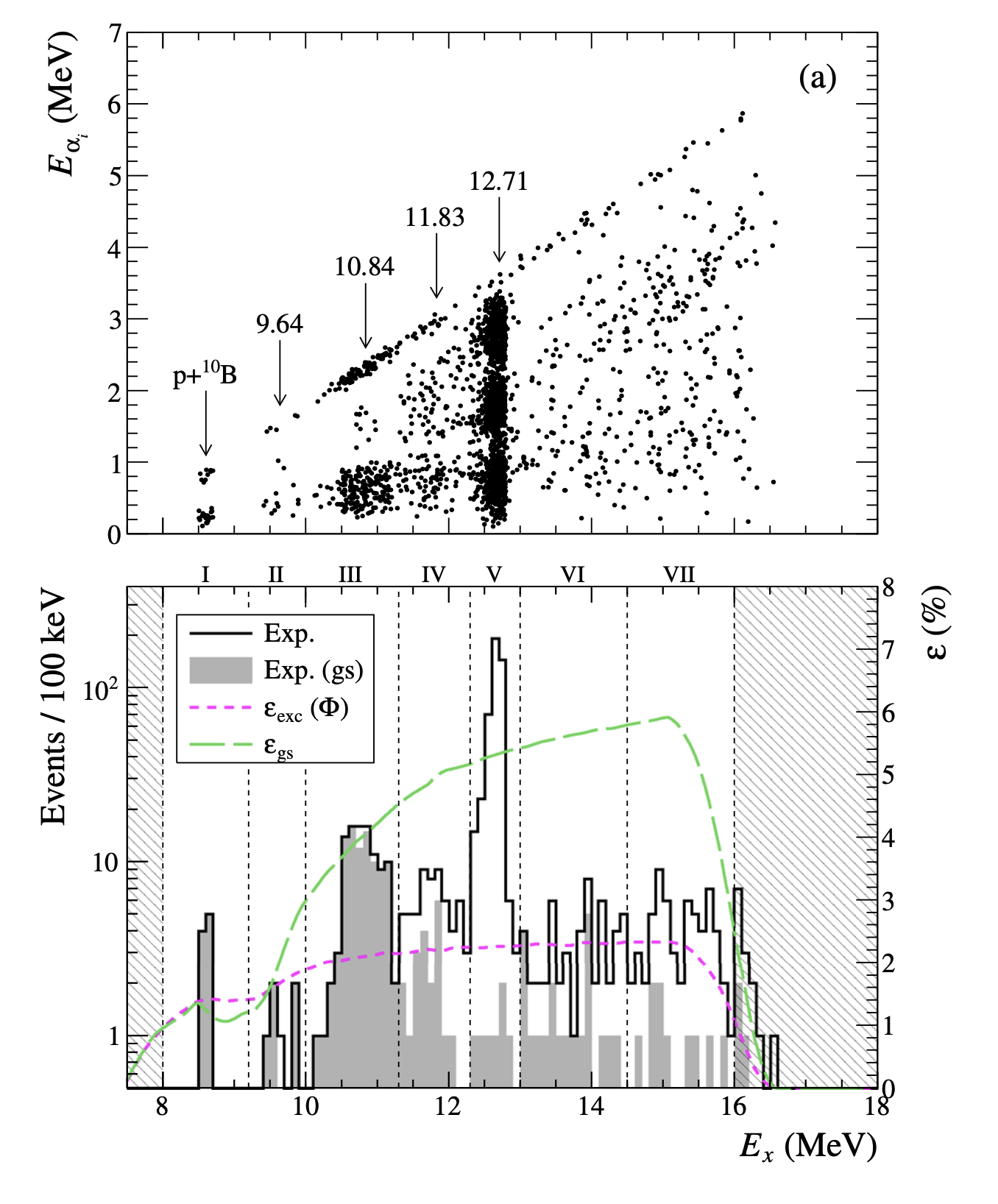 2 MeV p+11B→0+ (T=1)
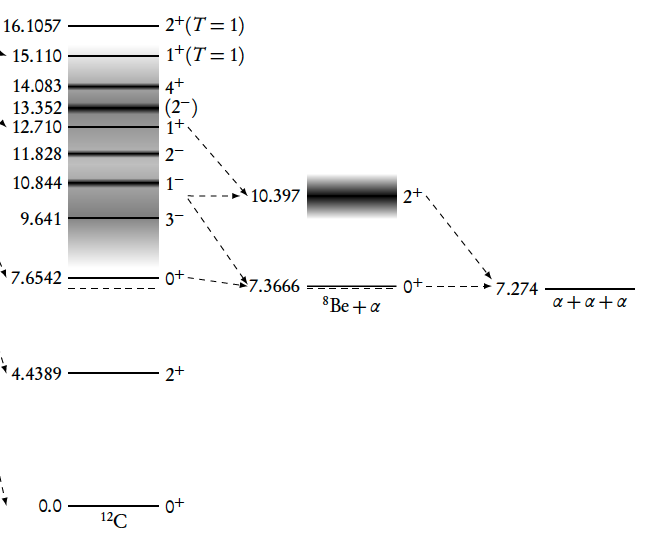 B(M1) / B(E1) values in paper
[Speaker Notes: -Gamma instead of beta.
-Data from B11 + p. Accelerator in Aarhus. Setup.
-2+. Alpha-decay. Rare gamma-decays seen from less energy.
-Broad structures. Must be 2+. Confirms beta-decay results. No 0+.
-Validates key idea. Lots to do. Difficulties.]
γ-decay to the continuum : 12C
Eur. Phys. J. A (2020) 56: 179.
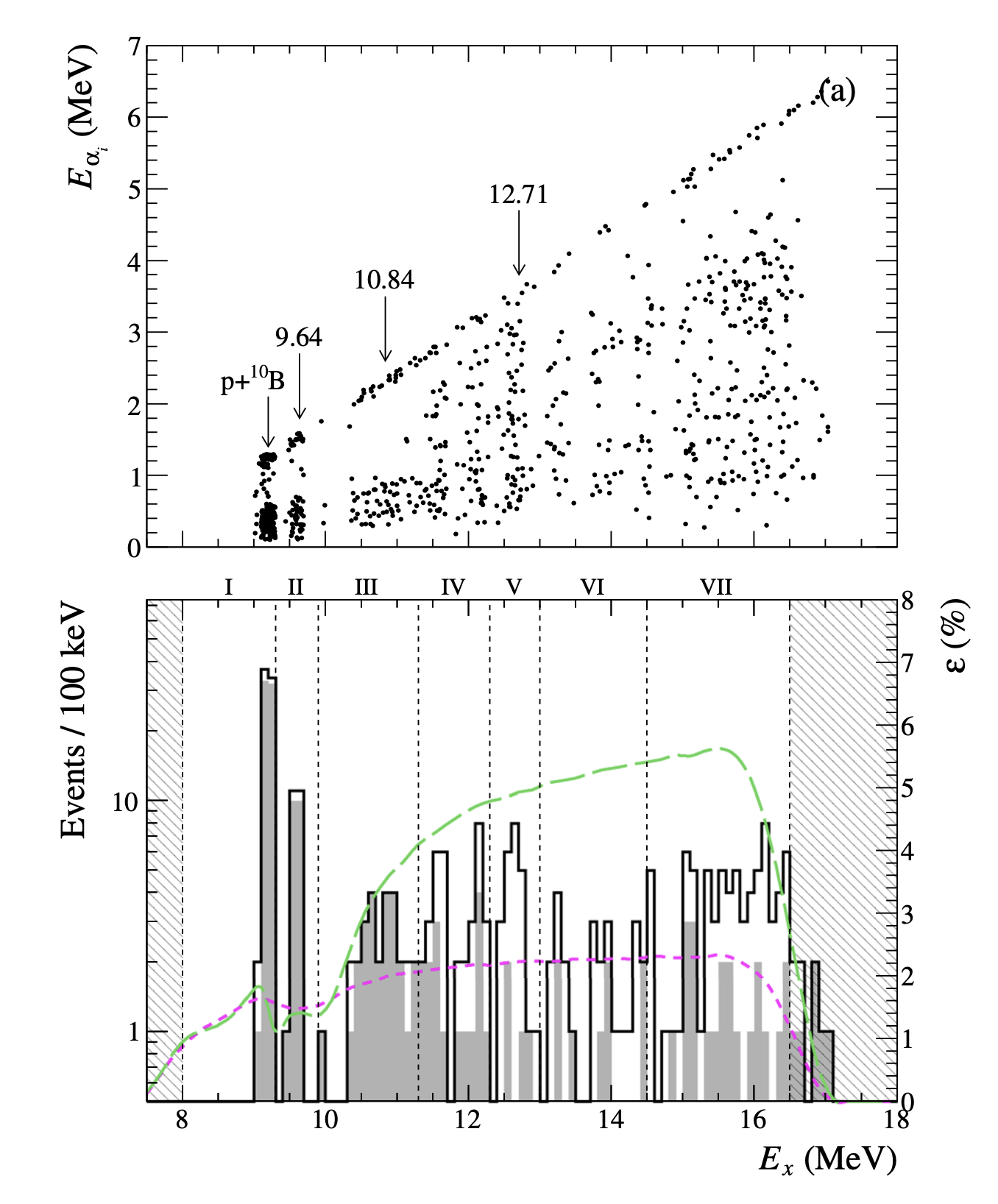 2.65 MeV p+11B→3- (T=1)
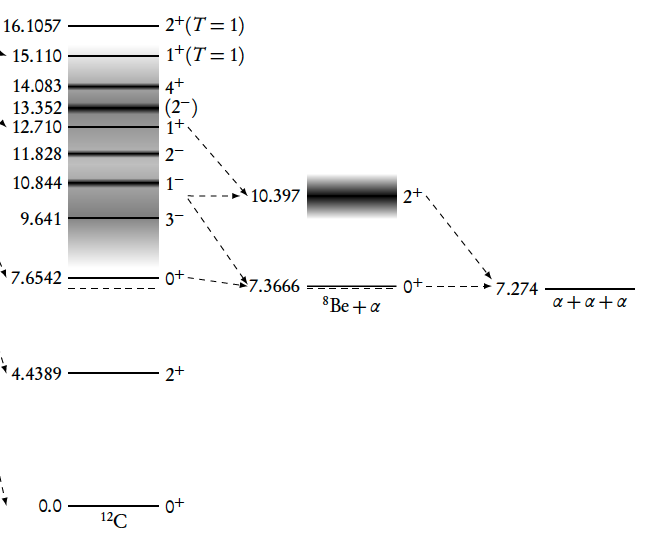 B(M1) / B(E1) values in paper
[Speaker Notes: -Gamma instead of beta.
-Data from B11 + p. Accelerator in Aarhus. Setup.
-2+. Alpha-decay. Rare gamma-decays seen from less energy.
-Broad structures. Must be 2+. Confirms beta-decay results. No 0+.
-Validates key idea. Lots to do. Difficulties.]
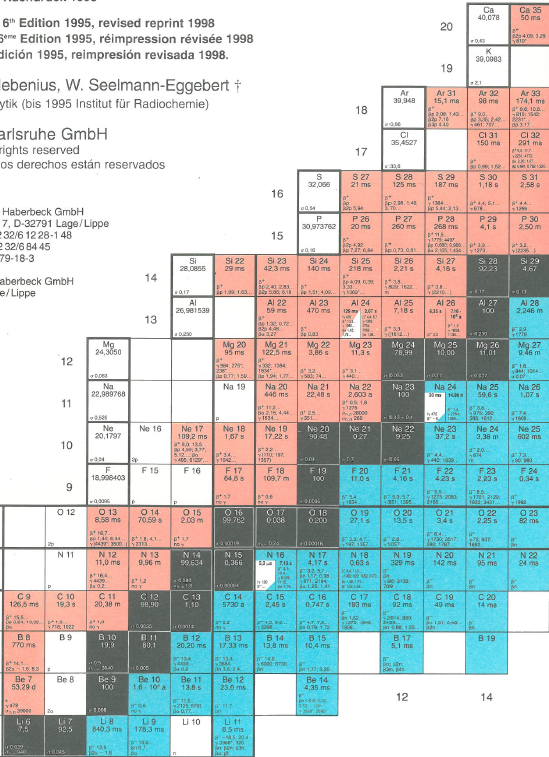 Decay-spectroscopy 
of neutron deficient 
Al, Si, P and S
Thank you for your attention!